Международная научная конференция

«Математика в созвездии наук»

1 - 2 апреля 2024 г.
ПЕРЕНОС ОБУЧЕНИЯ И КОМПЛЕКСИРОВАНИЕ ДАННЫХ ФИЗИЧЕСКИХ МЕТОДОВ ПРИ НЕЙРОСЕТЕВОМ РЕШЕНИИ ОБРАТНЫХ ЗАДАЧ СПЕКТРОСКОПИИ РАСТВОРОВ
А.А. Гуськов1,2, И.В. Исаев2,3, С.А. Буриков1,2, Т.А. Доленко1,2, К.А. Лаптинский2, С.А. Доленко2
1 Физический факультет, МГУ им. М.В. Ломоносова, г. Москва.

 2 НИИ ядерной физики им. Д.В. Скобельцына, МГУ им. М.В. Ломоносова, г. Москва.

3 Институт радиотехники и электроники им. В.А.Котельникова РАН, г. Москва.
Исследование выполнено за счёт гранта Российского научного фонда (проект № 19-11-00333)
Обратные задачи
Обратные задачи – определение параметров системыпо данным наблюдения за состоянием системы.

Обратная задача спектроскопии – определение характеристик объекта по его спектру.

В данной работе рассматривается задача определения концентраций ионов тяжелых металлов в воде методами оптической спектроскопии: 
спектроскопия комбинационного рассеяния света	 КР
спектроскопия оптического поглощения		 ОП 
спектроскопия инфракрасного поглощения		 ИК
Актуальность
Важность задачи определения концентраций ионов в воде для различных областей:

Океанология
Экологический мониторинг
Контроль состава промышленных и сточных вод и др.

Требования:

Бесконтактность при использовании
Определение в экспресс-режиме или в режиме реального времени
Приемлемая точность
Актуальность
Традиционные химические методы:

Высокая точность определения концентраций ионов
Контактные
Требуют значительное количество времени
Каждый тест индивидуален для каждого иона
Требуют специальное лабораторное оборудование и реактивы
Требуют высокую квалификацию персонала

В качестве альтернативы рассматриваются методы оптической спектроскопии.
Актуальность
Методы оптической спектроскопии:

Спектроскопия КР
Спектроскопия ОП
Спектроскопия ИК поглощения

Особенности методов:

Быстрые
Бесконтактные
Формы спектров растворов чувствительны к изменениям ионного состава и концентраций ионов
Отсутствует адекватная математическая модель,описывающая изменения формы спектров КР, ИК спектров и спектров ОП

Для обработки данных предлагается использовать методы машинного обучения.
Мотивация работы
Природные воды характеризуются большим количеством растворенного органического вещества.
Это вещество обладает сильной флуоресценцией, которая изменчива как по спектру, так и по интенсивности.
Её спектр перекрывается со спектром КР воды и ионов неорганических солей.
Она влияет на спектр ОП воды.
Поэтому НС, обученные на спектральных данных растворов, приготовленных в дистиллированной воде, значительно теряют в качестве решения при применении к образцам, взятым или приготовленным в речной воде.
Перенос обучения
Обучение нейронных сетей – вычислительно дорогая процедура. Требуются большие массивы данных, которые не всегда доступны.

Нейронные сети, предварительно обученные на массиве данных некоторой задачи, могут быть использованы для решения других подобных задач после их адаптации к новой задаче путем тонкой настройки (fine tuning) на относительно небольшом массиве данных.

Такой метод называется Перенос обучения (Transfer Learning)
Комплексирование физических методов
Для повышения качества решения, полученного методами машинного обучения, было предложено использовать комплексирование данных нескольких спектроскопических методов.

Рассмотрено совместное использование данных спектроскопии КР, спектроскопии ОП и ИК поглощения для определения концентрации ионов тяжелых металлов в воде.

Данный подход продемонстрировал свою эффективностьна другом массиве данных для пары методов "ОП - КР".
Цель работы
Цель работы – совместное использование подходов переноса обучения и комплексирования методов оптической спектроскопии для адаптации НС к работе с данными на основе речной воды.
Постановка задачи
В настоящей работе рассматривалась задача, заключающаясяв идентификации и определении концентраций 8 ионов, содержащихся в многокомпонентных растворах 10 солей по спектрам КР, ИК спектрам и спектрам ОП.

Определяемые ионы:

Анионы: SO42-, NO3-
Катионы: Zn2+, Cu2+, Li+, Fe3+, Ni2+, NH4+

Растворы:

Соли: Zn(NO3)2, ZnSO4, Cu(NO3)2, CuSO4, LiNO3, Fe(NO3)3,NiSO4, Ni(NO3)2, (NH4)2SO4, NH4NO3
От 1 до 10 солей в растворе
От 2 до 8 ионов в растворе
Диапазон концентраций катионов 0 - 1 M
Спектроскопия оптического поглощения
Экспериментальная установка:

Спектрометр Shimadzu UV-1800

Измерения:

Диапазон измерений – 190-1100 нм
Шаг измерений – 1 нм
911 каналов

Предобработка:

Не производилась
Спектроскопия оптического поглощения
Соли:          0.44М Cu(NO3)2, 0.51М CuSO4;          0.86М Fe(NO3)3;                    0.97M NiSO4;          0.47M Zn(NO3)2, 0.62M ZnSO4
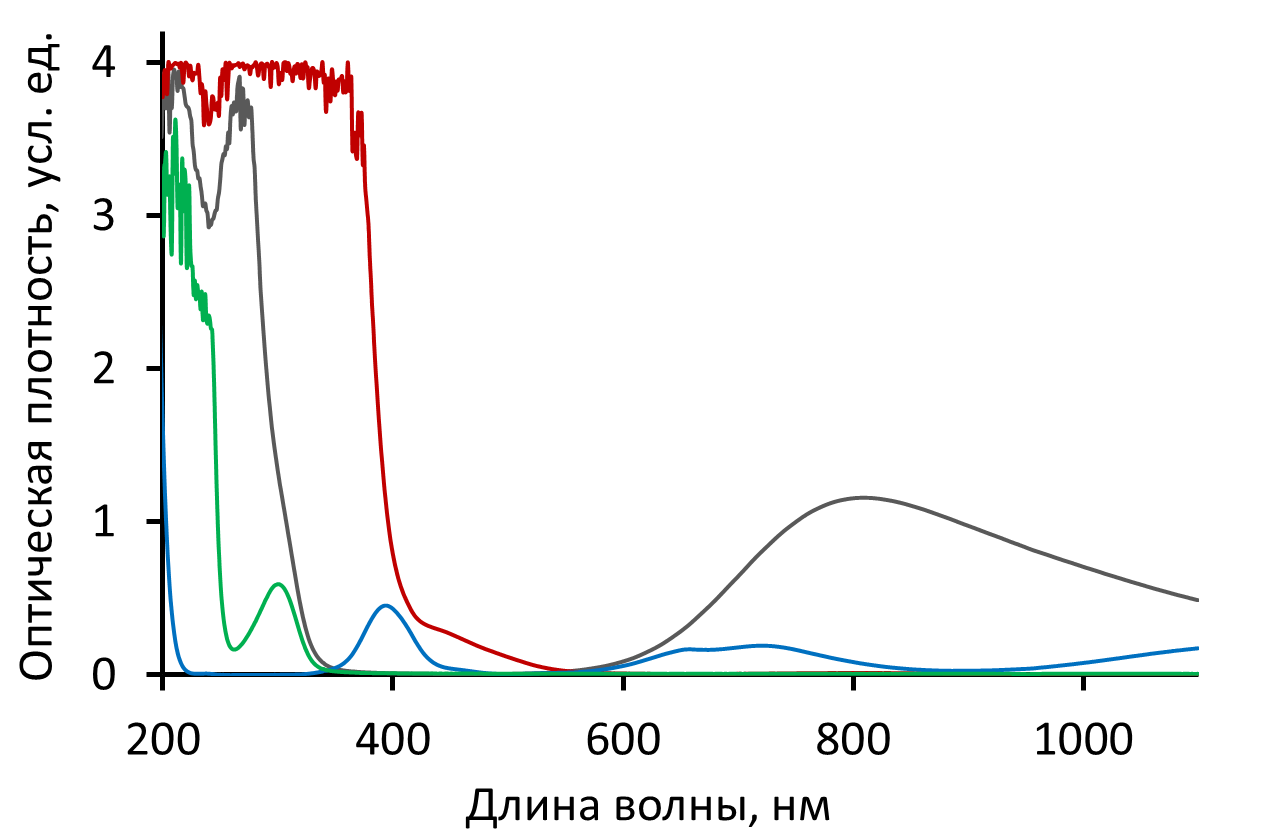 Спектроскопия ИК поглощения
Экспериментальная установка:

Фурье ИК спектрометр Bruker Invenio R

Измерения:

Диапазон измерений – 400-4500 см⁻¹
Разрешение – 4 см⁻¹
2126 каналов

Предобработка:

Не производилась
Спектроскопия ИК поглощения
Соли:          0.97M NiSO4;          0.47М LiNO3;                    0.2M (NH4)2SO4, 0.18М NH4NO3;          Дист. вода
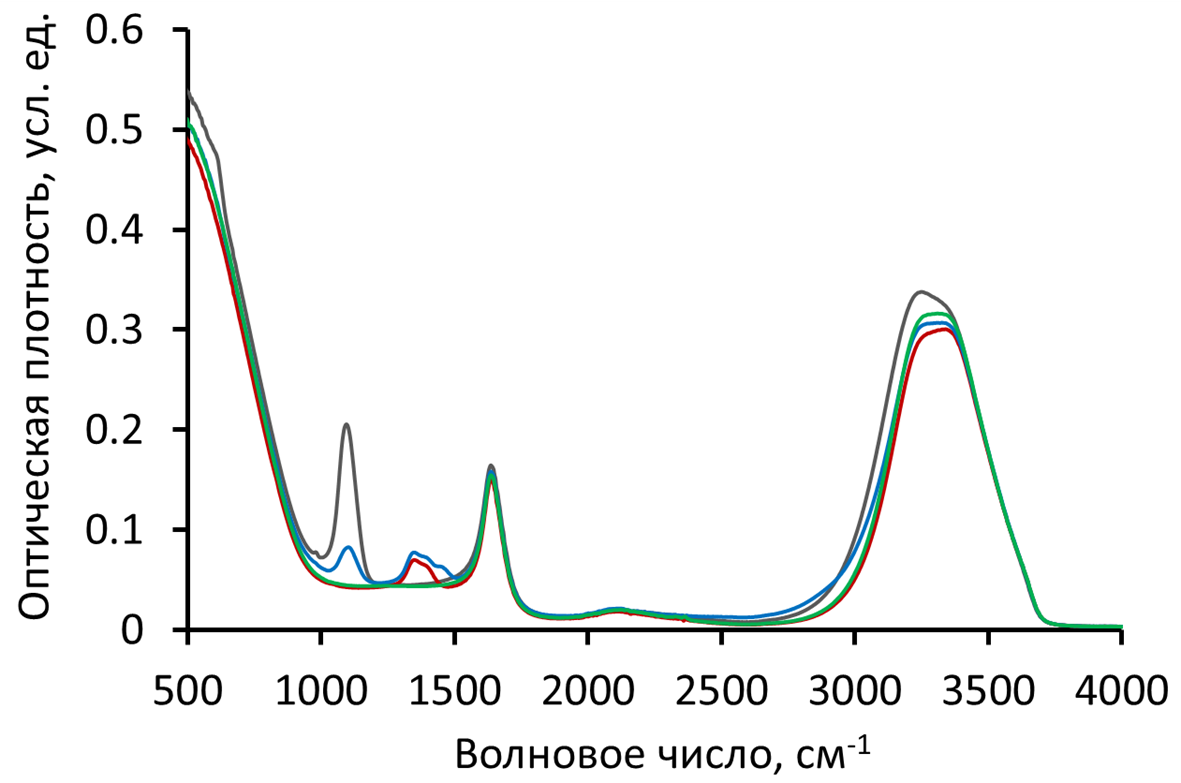 Спектроскопия КР
Экспериментальная установка:

YAG - лазер

Длина волны – 532 нм
Мощность – 500 мВт

Монохроматор Acton 2500i 
Многоканальный детектор – CCD-камера Horiba Jobin Yvon 

Измерения:

Диапазон измерений – 300-4019 см⁻¹
2598 каналов

Предобработка:

Вычитание пьедестала
[Speaker Notes: Добавить информацию про склеивание спектров?]
Спектроскопия КР
Соли:          0.97M NiSO4;          0.47М LiNO3;                    0.2M (NH4)2SO4, 0.18М NH4NO3;          Дист. вода
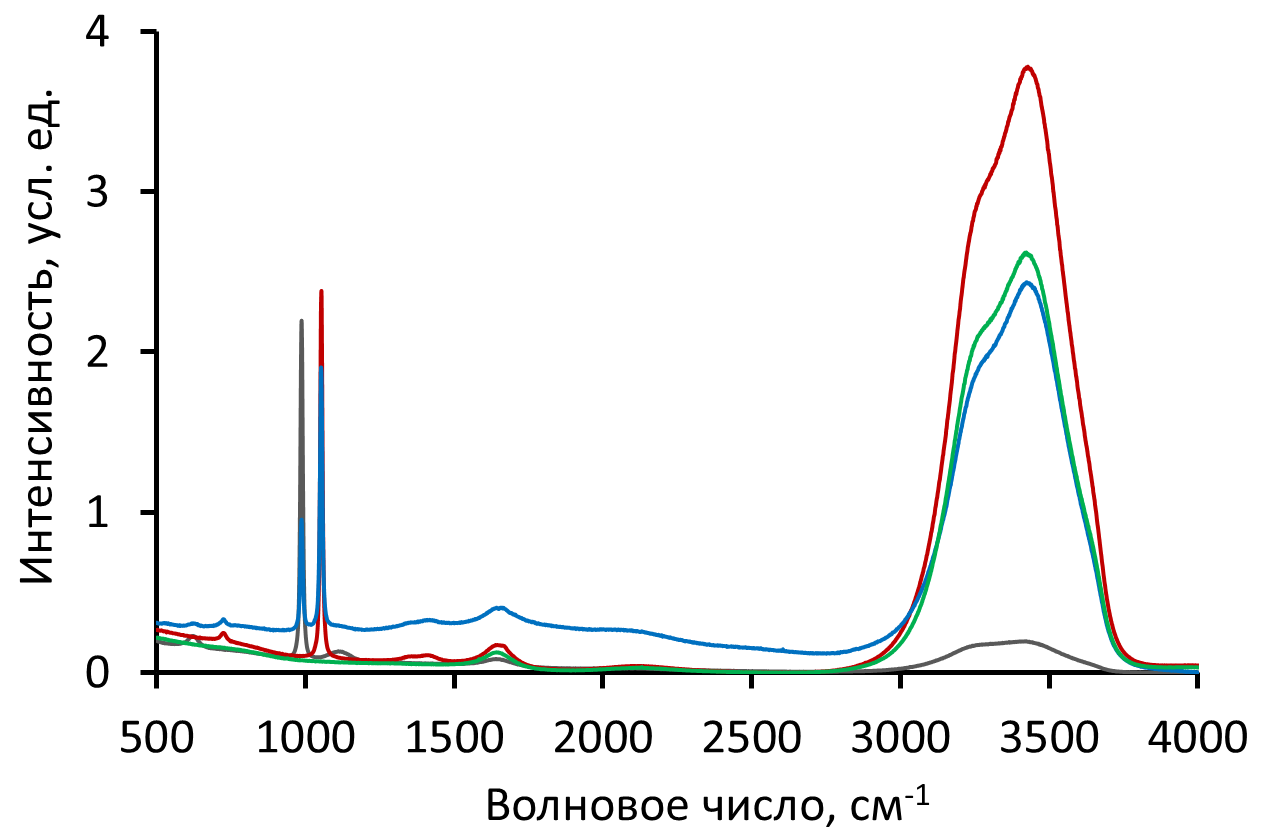 Спектроскопия оптического поглощения
Соли: 0.44М Cu(NO3)2, 0.51М CuSO4
         Дистиллированная вода;           Речная вода
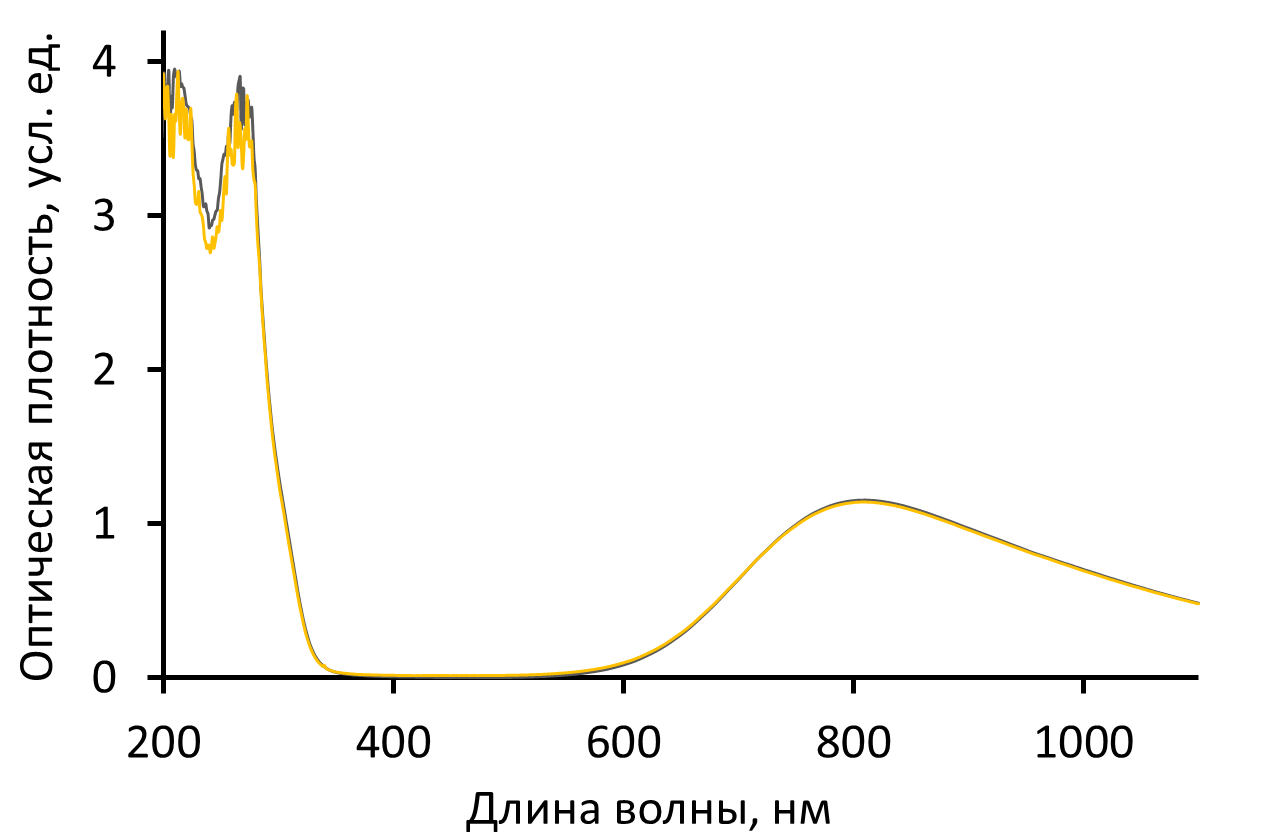 Спектроскопия оптического поглощения
Соль: 0.86М Fe(NO3)3
         Дистиллированная вода;           Речная вода
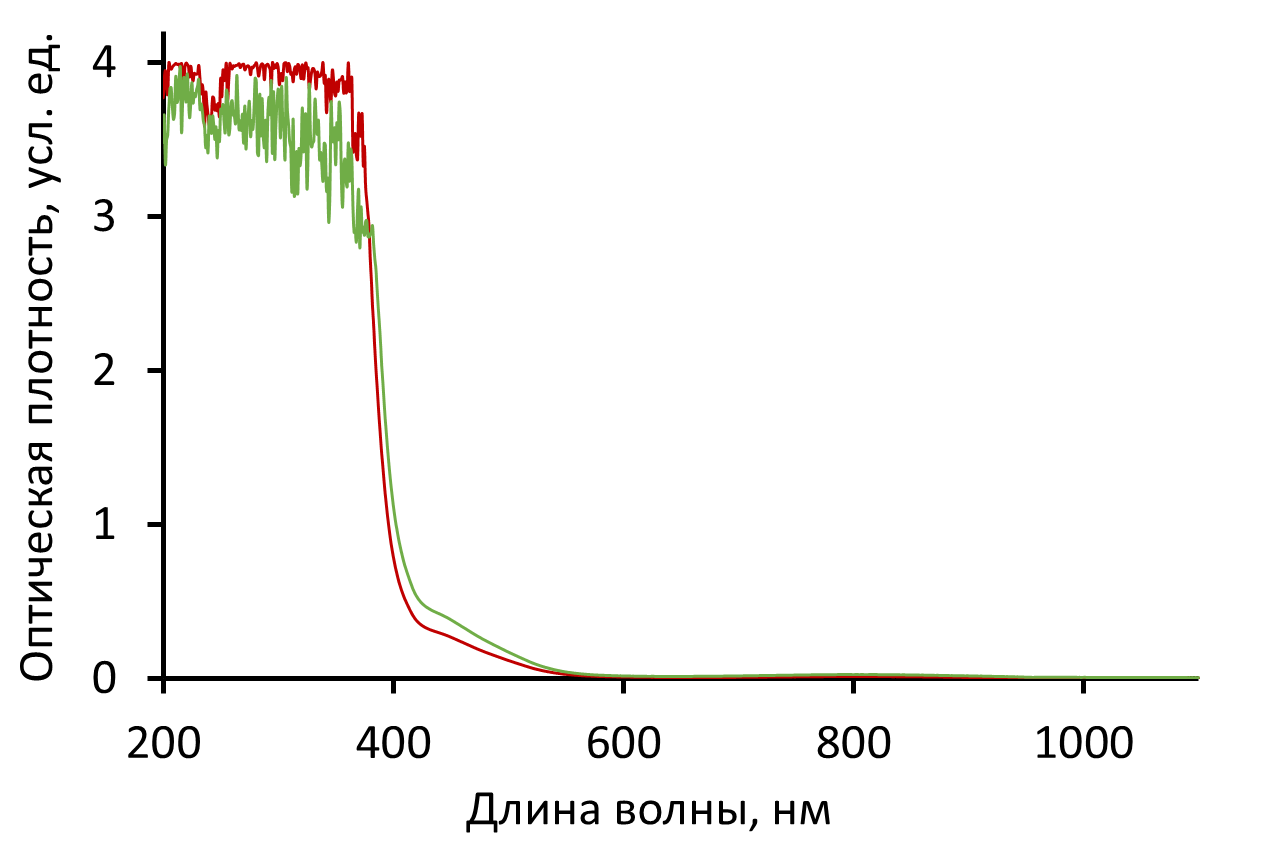 Спектроскопия оптического поглощения
Соль: 0.97M NiSO4
         Дистиллированная вода;           Речная вода
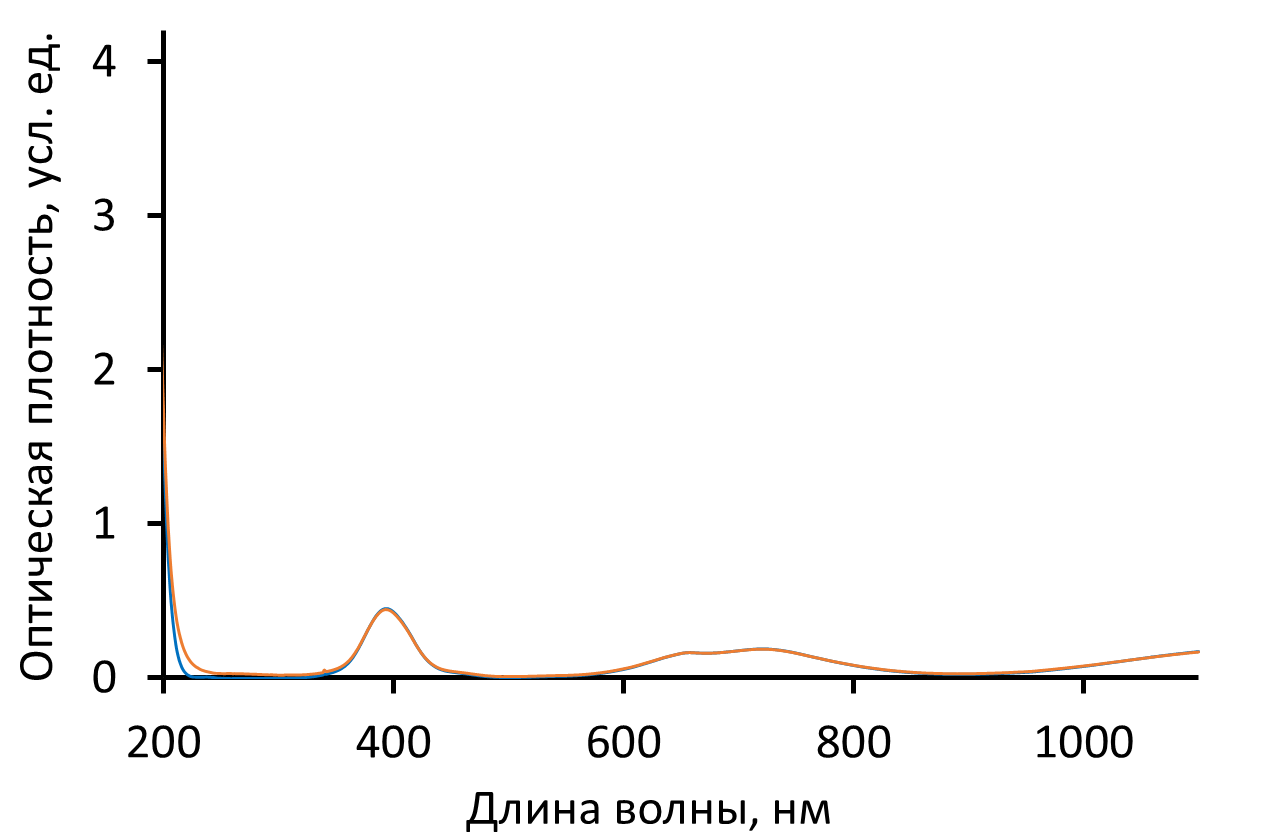 Спектроскопия оптического поглощения
Соли: 0.47M Zn(NO3)2, 0.62M ZnSO4
         Дистиллированная вода;           Речная вода
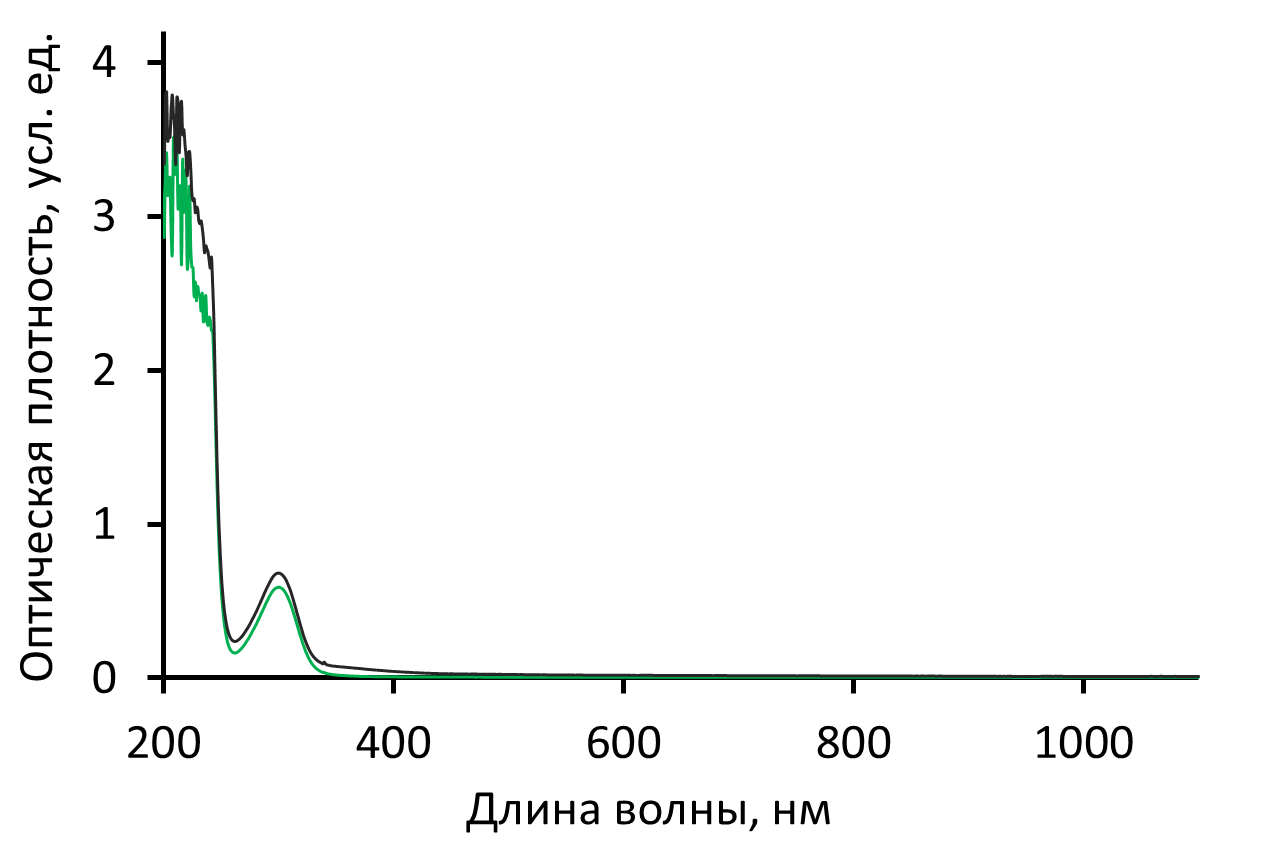 Спектроскопия ИК поглощения
Соль: 0.97M NiSO4
         Дистиллированная вода;           Речная вода
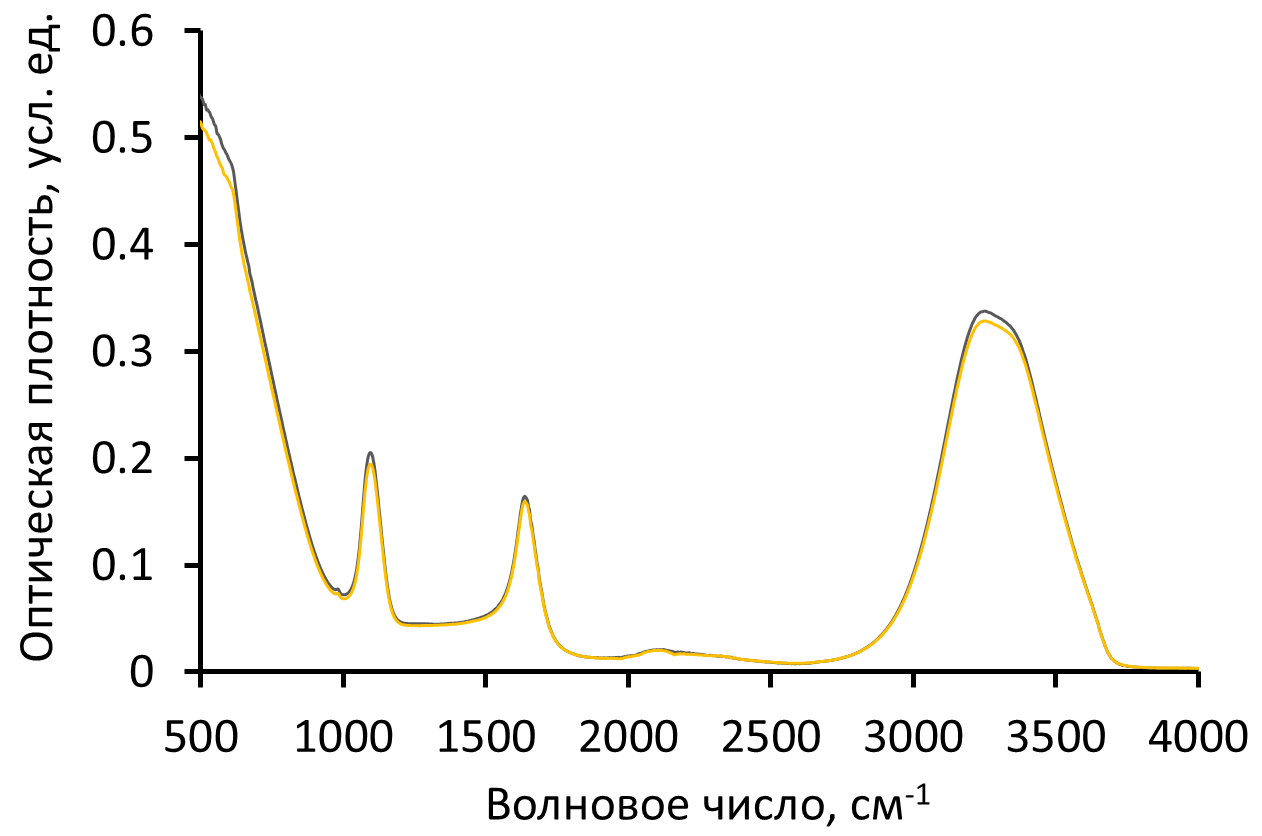 Спектроскопия ИК поглощения
Соль: 0.47М LiNO3
         Дистиллированная вода;           Речная вода
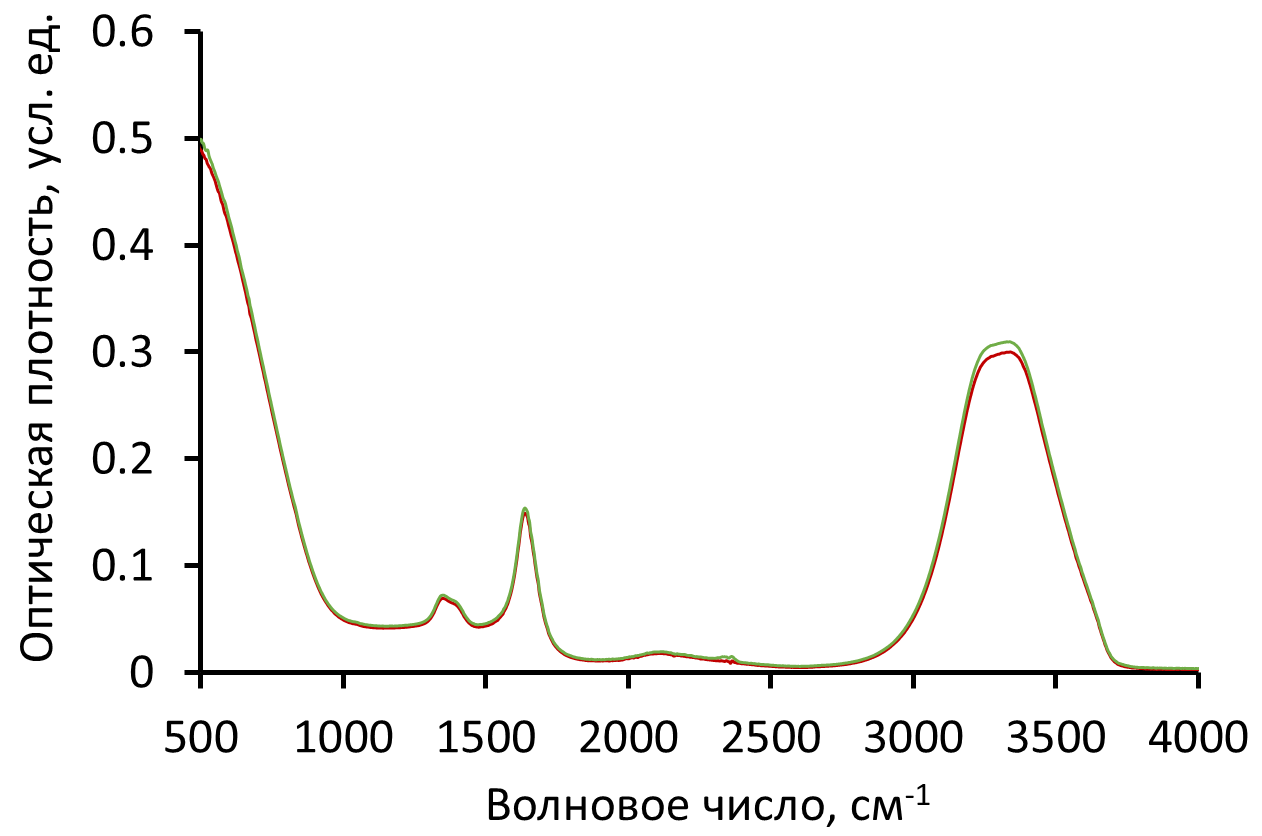 Спектроскопия ИК поглощения
Соли: 0.2M (NH4)2SO4, 0.18М NH4NO3
         Дистиллированная вода;           Речная вода
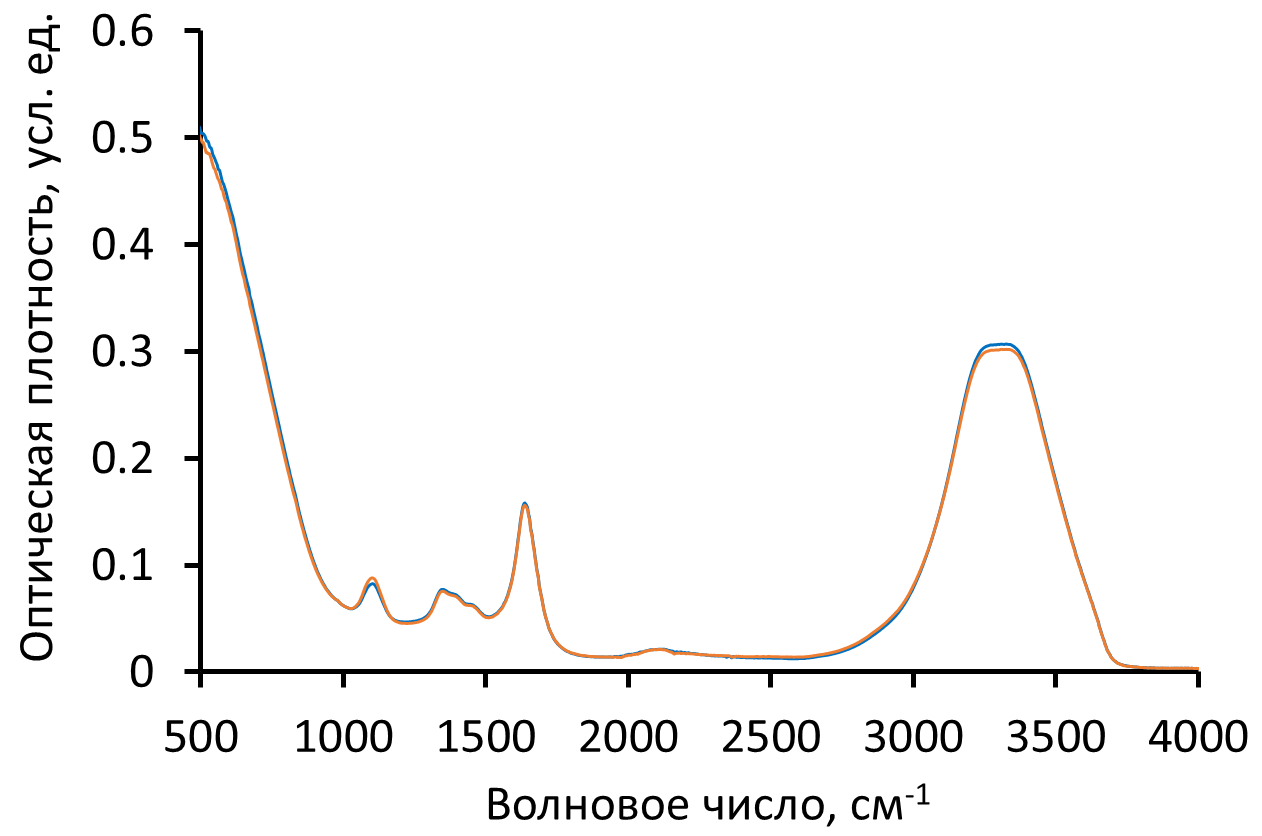 Спектроскопия КР
Соль: 0.47М LiNO3
         Дистиллированная вода;           Речная вода
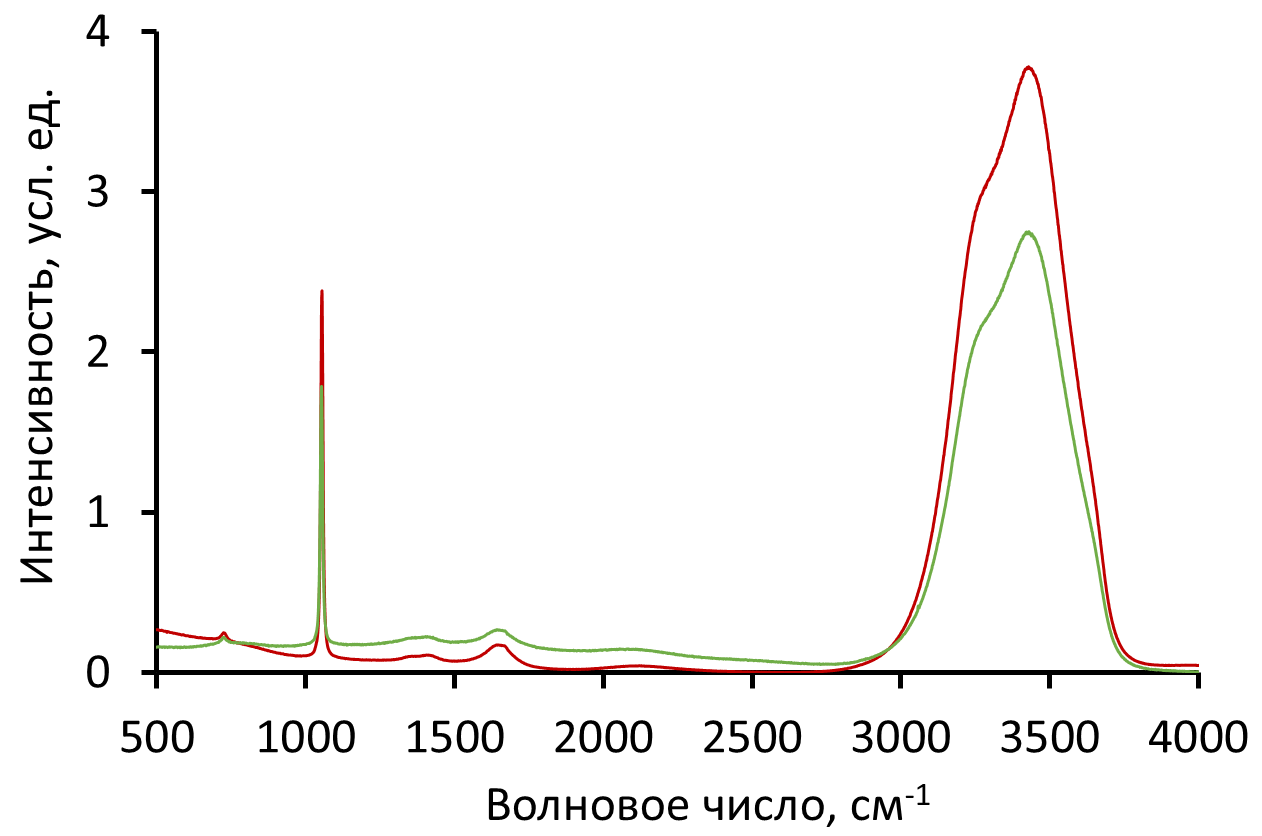 Спектроскопия КР
Соль: 0.97M NiSO4
         Дистиллированная вода;           Речная вода
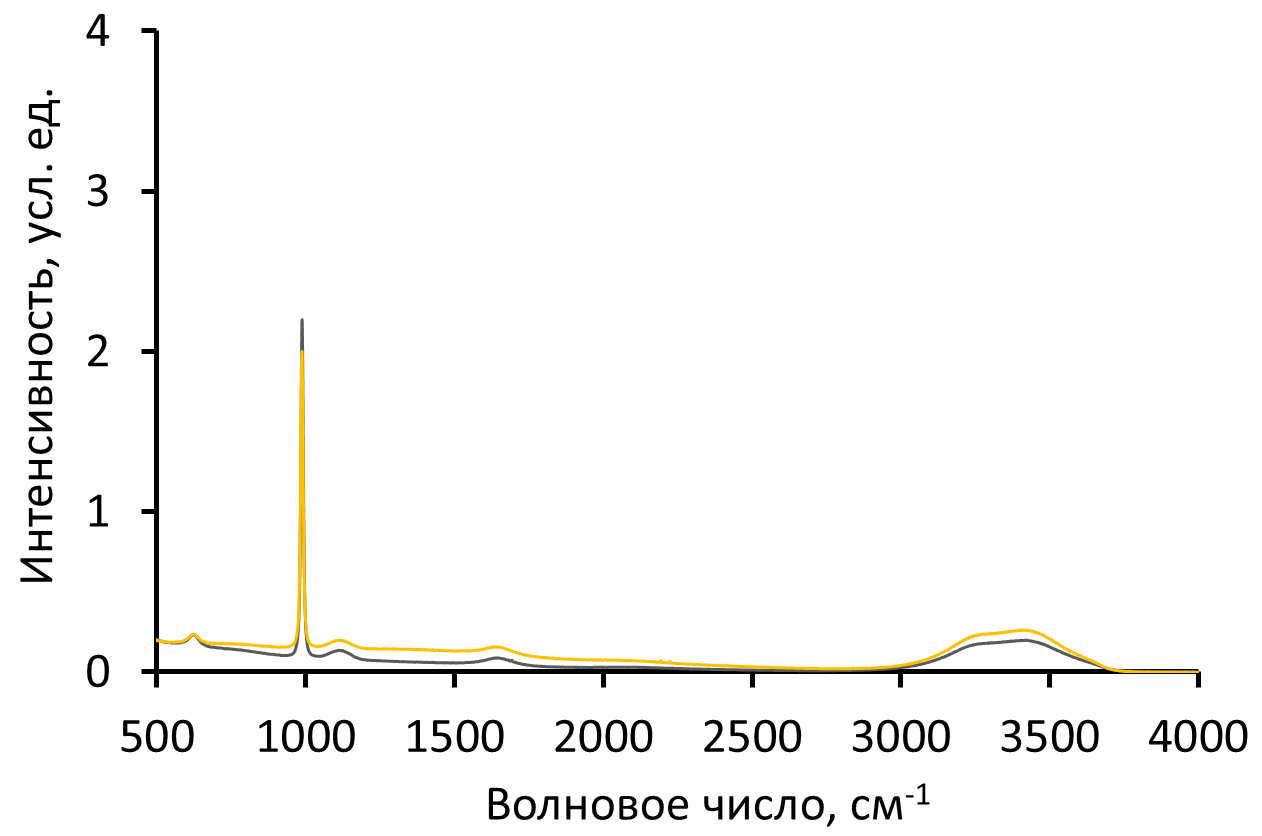 Спектроскопия КР
Соли: 0.2M (NH4)2SO4, 0.18М NH4NO3
         Дистиллированная вода;           Речная вода
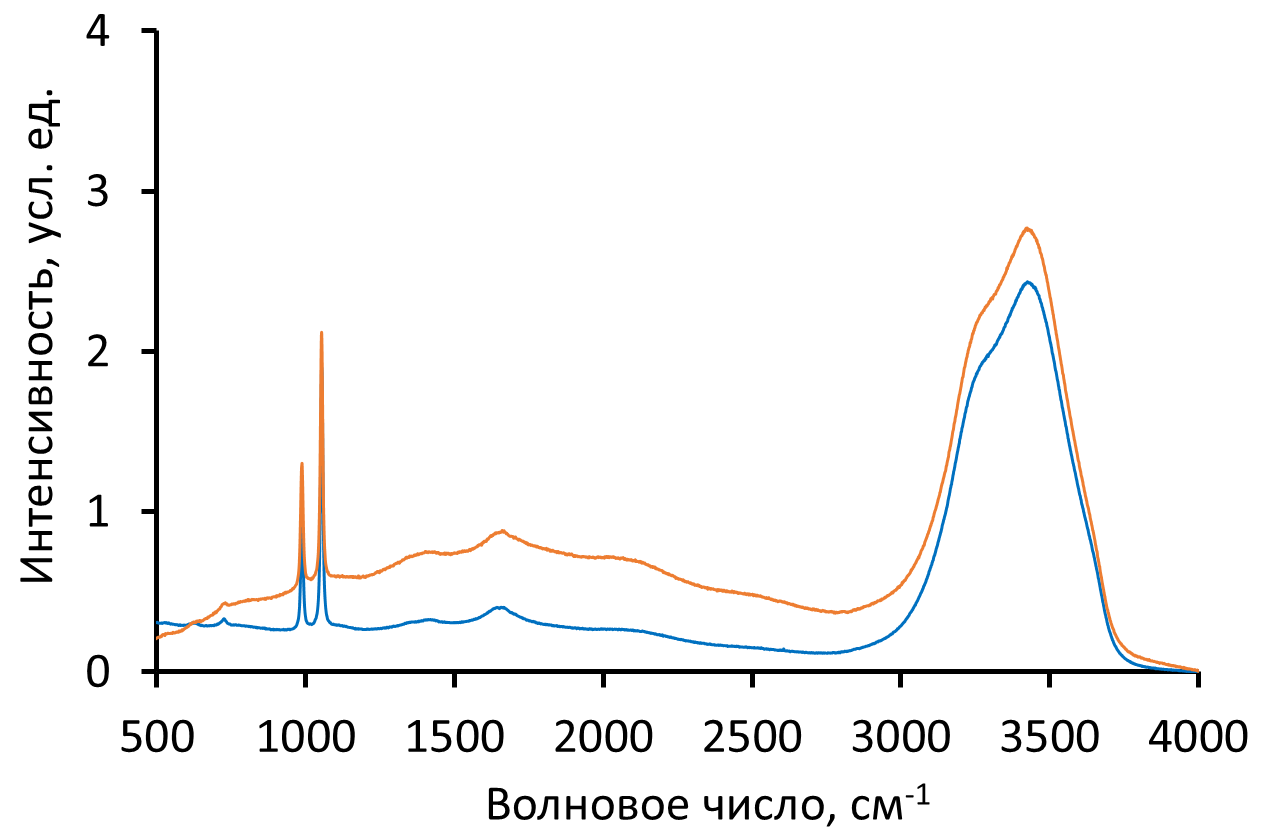 Спектроскопия КР
Соли: нет
         Дистиллированная вода;           Речная вода
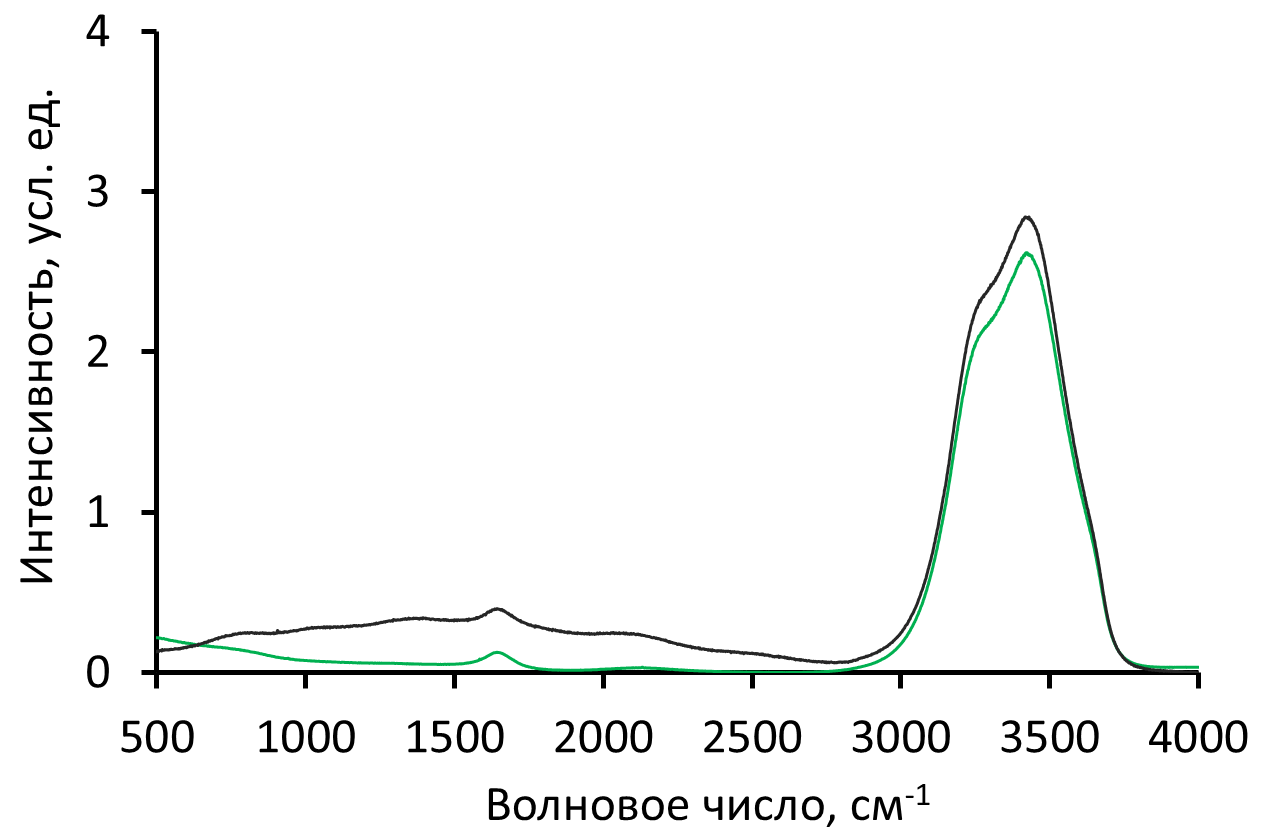 Данные
Исходный набор данных:

Получен экспериментально

Спектры разделены на следующие серии:

Базовая серия – спектры солей в дистиллированной воде
Золотая серия – в речной воде (Москва-река)
Серебряная серия – в речной воде (реки Яуза, Битца, Сетунь)

Количество примеров:

Базовая серия – 3760 примеров
Золотая серия – 400 примеров
Серебряная серия – 3 серии по 200 примеров
Данные
Разбиение на поднаборы базовой серии:

Тренировочный набор            ~ 70%           2660 примеров
Валидационный набор           ~ 20%             700 примеров
Тестовый набор                      ~ 10%             400 примеров

Размерность данных:

     КР        ИК       ОП
По входу            2 598 + 2 126 + 911            признаков
По выходу                        8                            параметров

Для каждого определяемого параметра строится отдельная модель (автономное определение)
Параметры нейронной сети
Параметры обучения НС:

Архитектура: 
персептрон с 3 скрытыми слоями
64+32+16 нейронов в скрытых слоях
передаточная функция для скрытых слоев – сигмоидальная, для выходного слоя – линейная
алгоритм оптимизации – SGD
скорость обучения для скрытых и выходного слоев – 0.01
момент – 0.9

Критерий остановки обучения: 
500 эпох после минимума ошибки на валидационном наборе
Задачи работы
Последовательность вычислительного эксперимента:

Обучение НС – данные дистиллированной воды (базовая серия) Оценка – данные речной воды (золотая и серебряные серии)
Обучение НС – золотая серияОценка – данные других рек (серебряные серии)Проблема: малый размер обучающей выборки (400)
Проверка эффективности подхода переноса обучения:	Предварительное обучение НС – базовая серия	Тонкая настройка – золотая серия	Оценка – данные других рек (серебряные серии)
Сравнение результатов всех трех подходов
Объединение с комплексированием спектроскопических методов
Результаты (1)
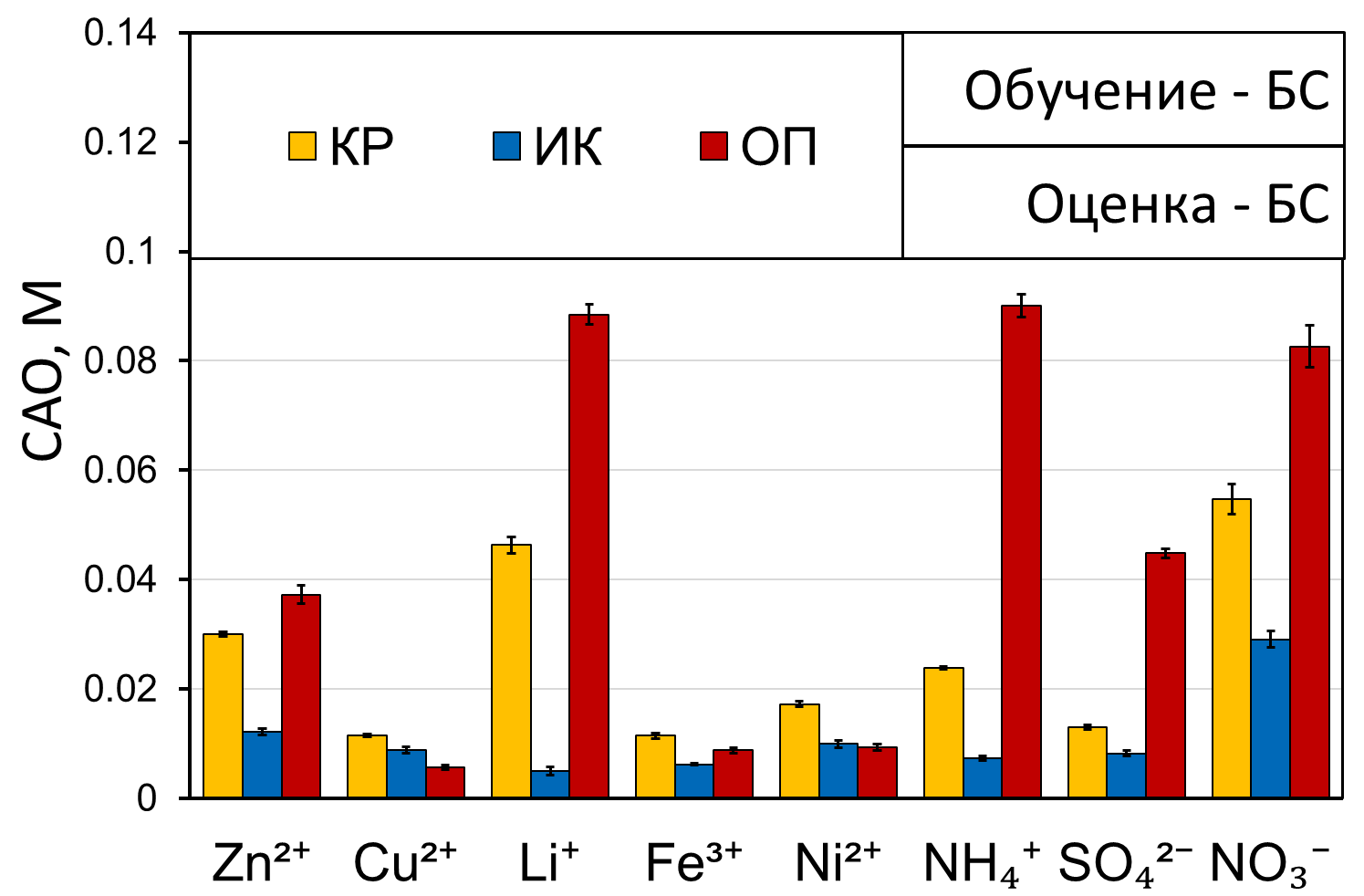 Результаты (1)
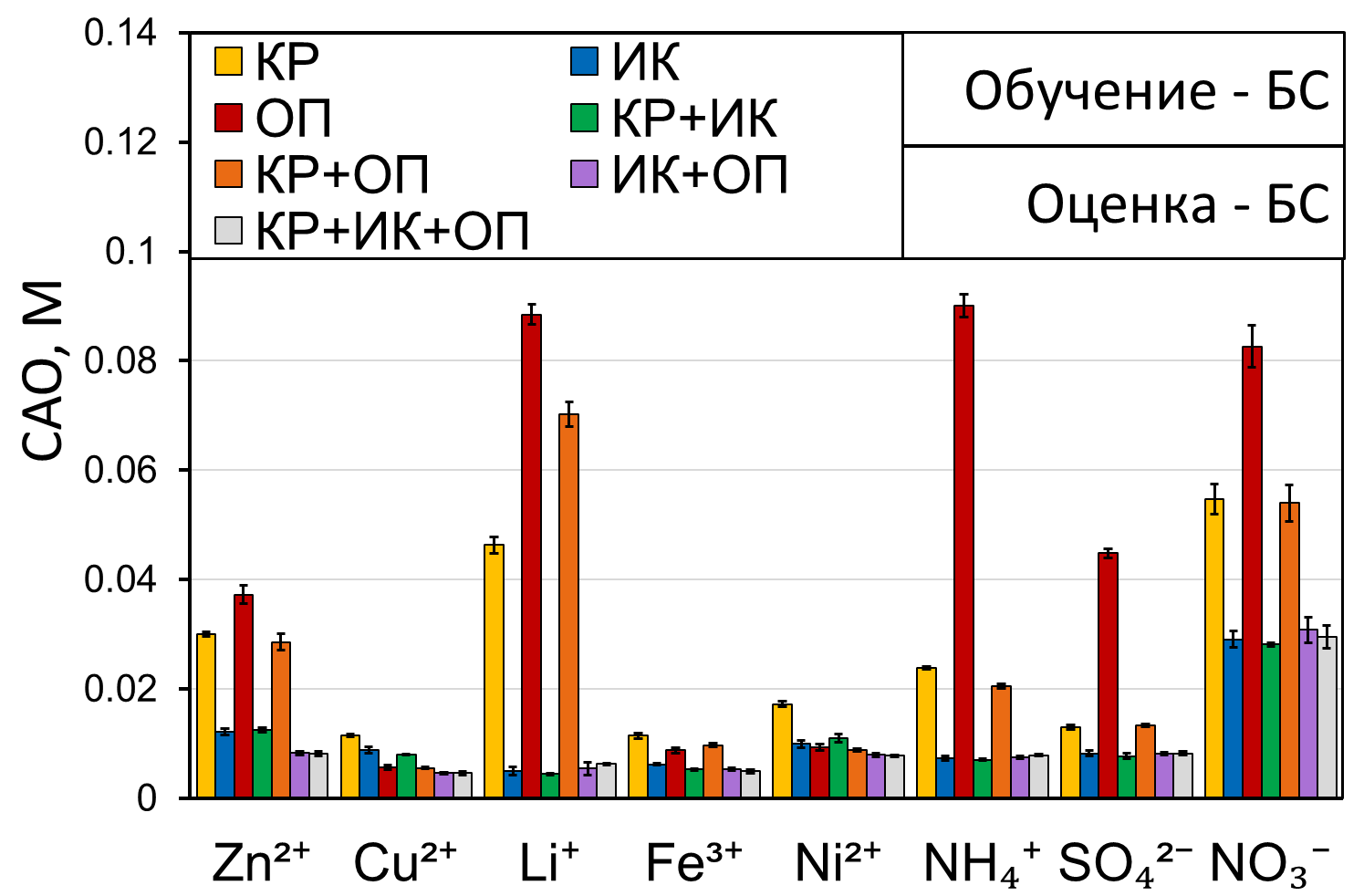 Результаты (1)
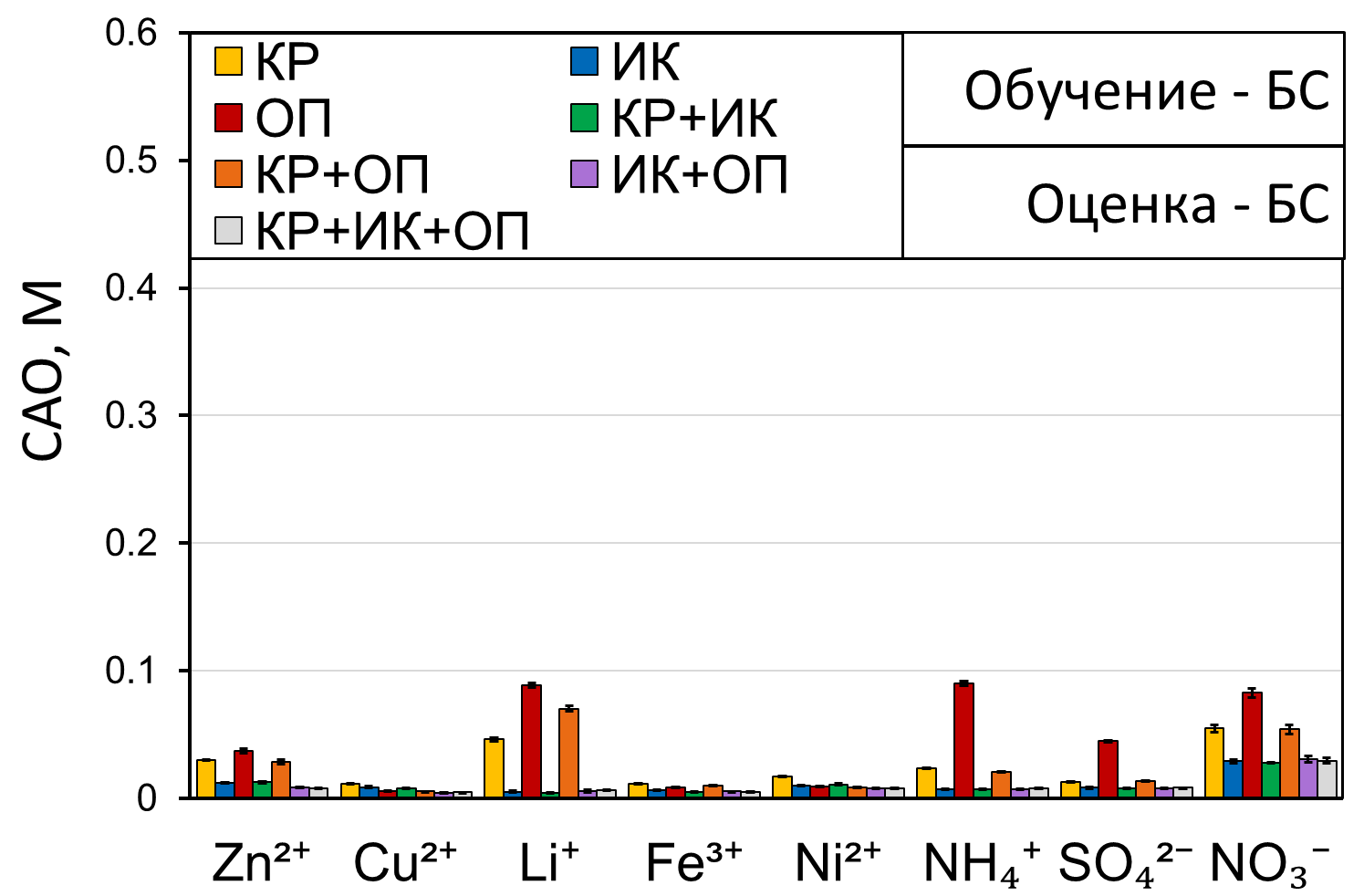 Результаты (1)
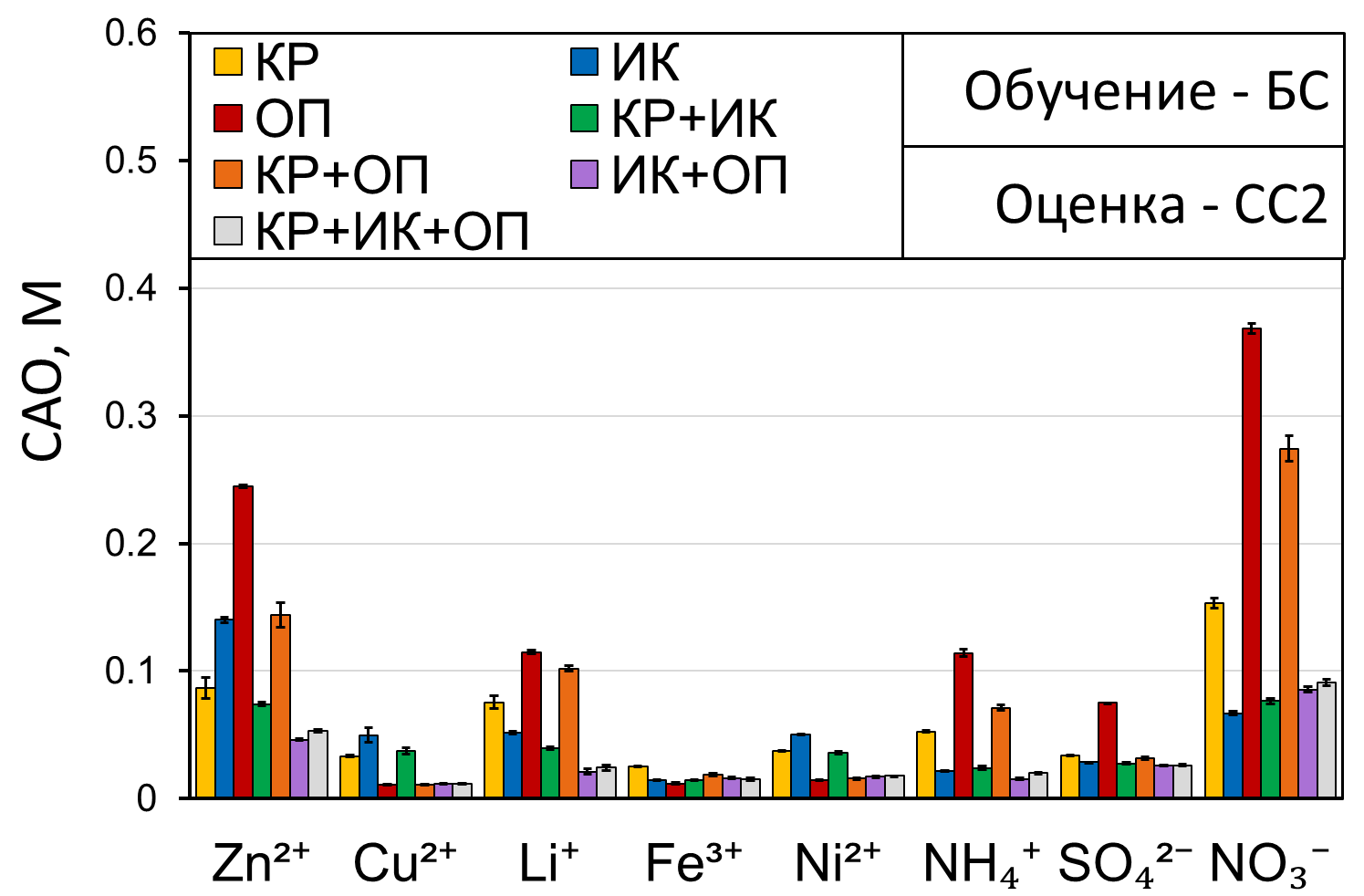 Результаты (2)
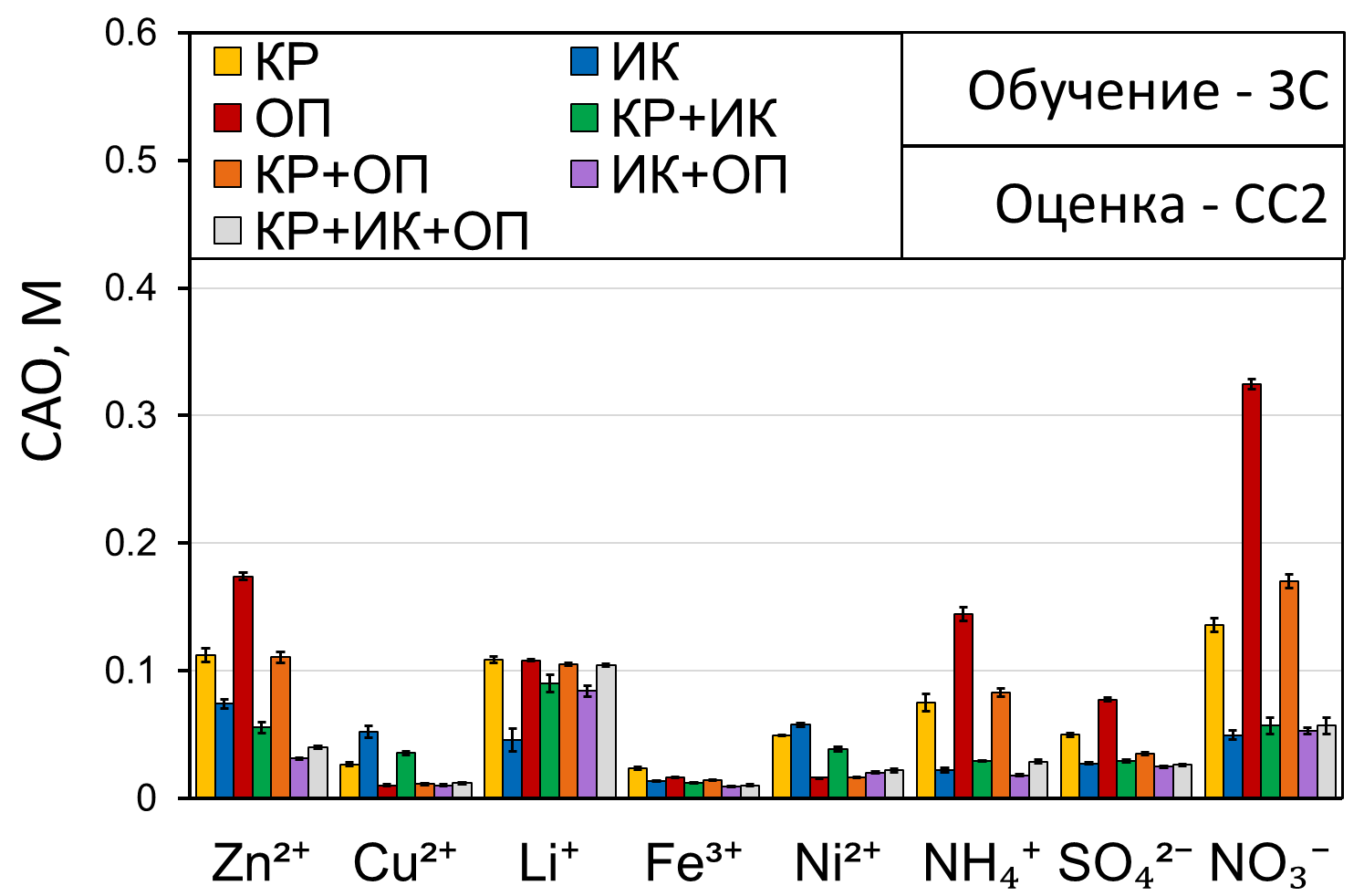 Результаты (3)
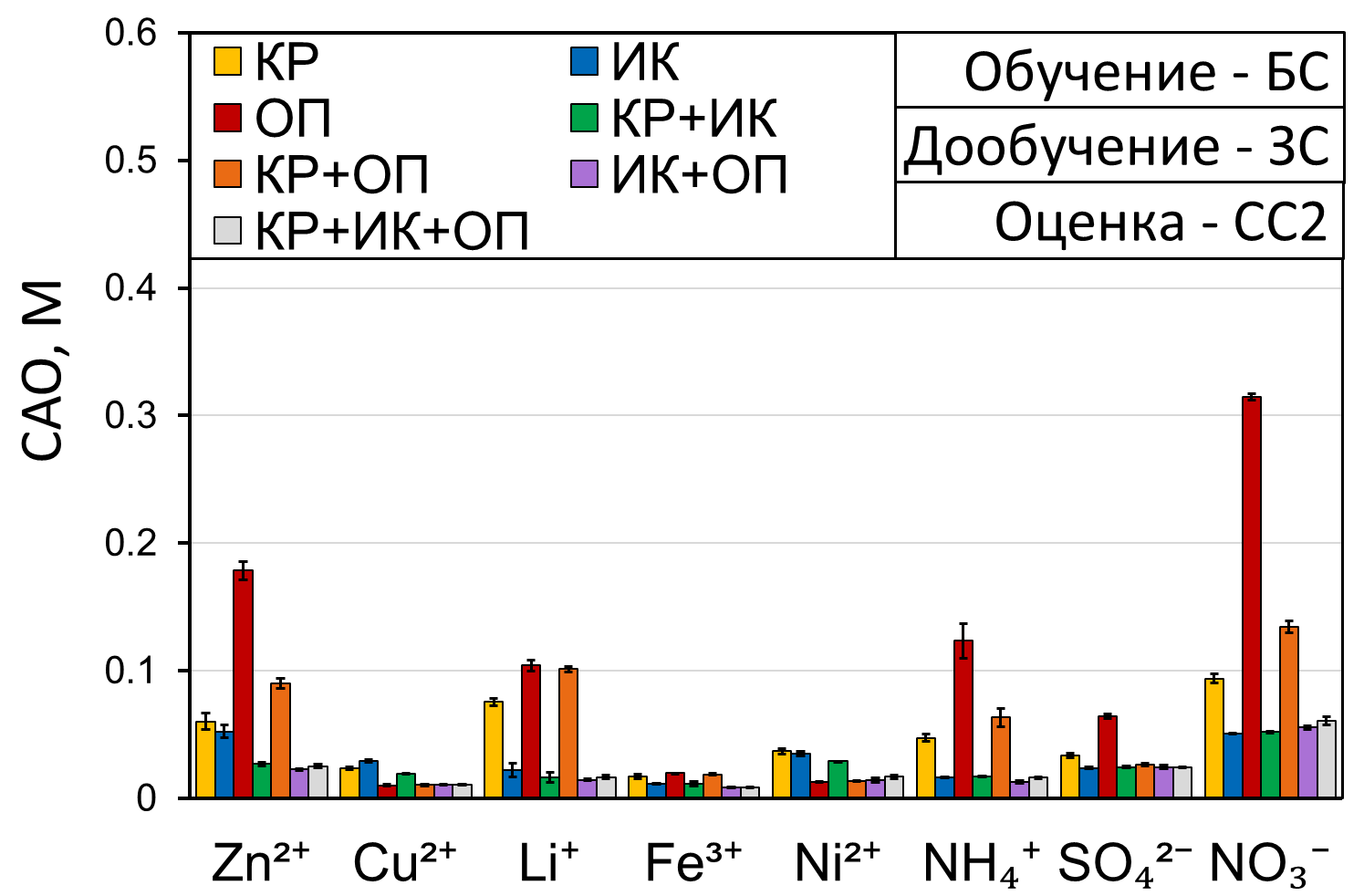 Результаты (4-5)
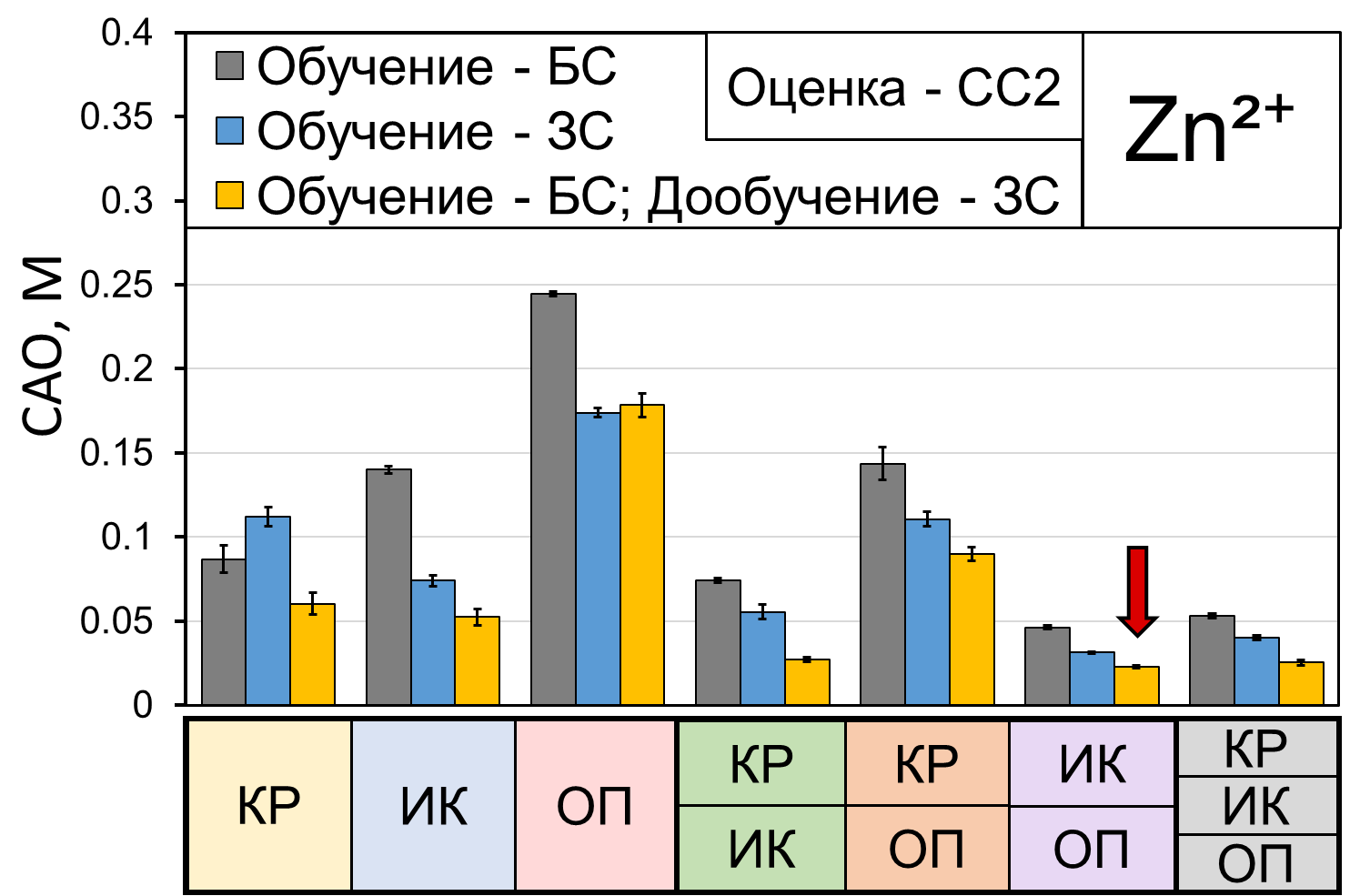 Результаты (4-5)
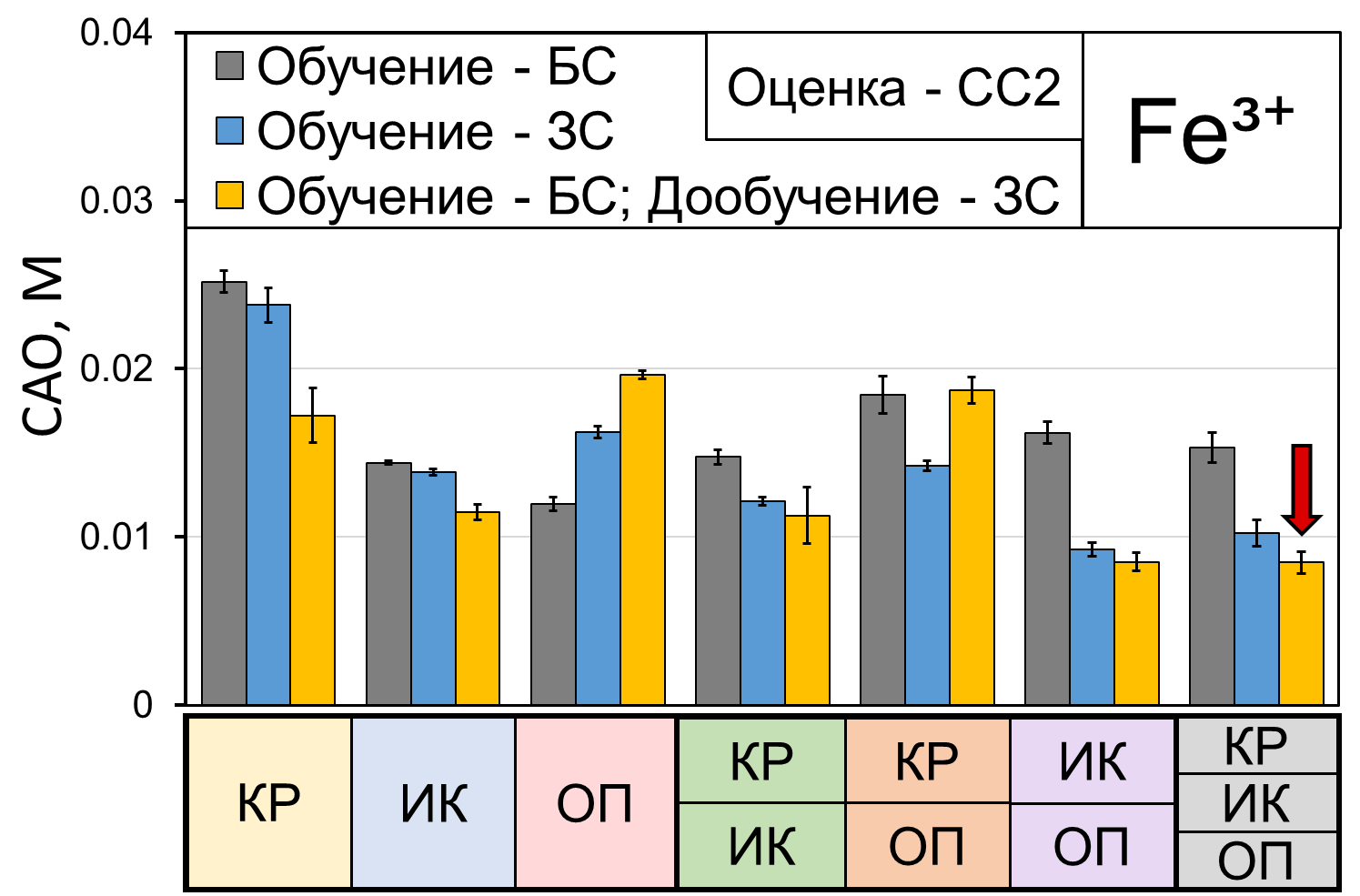 Результаты (4-5)
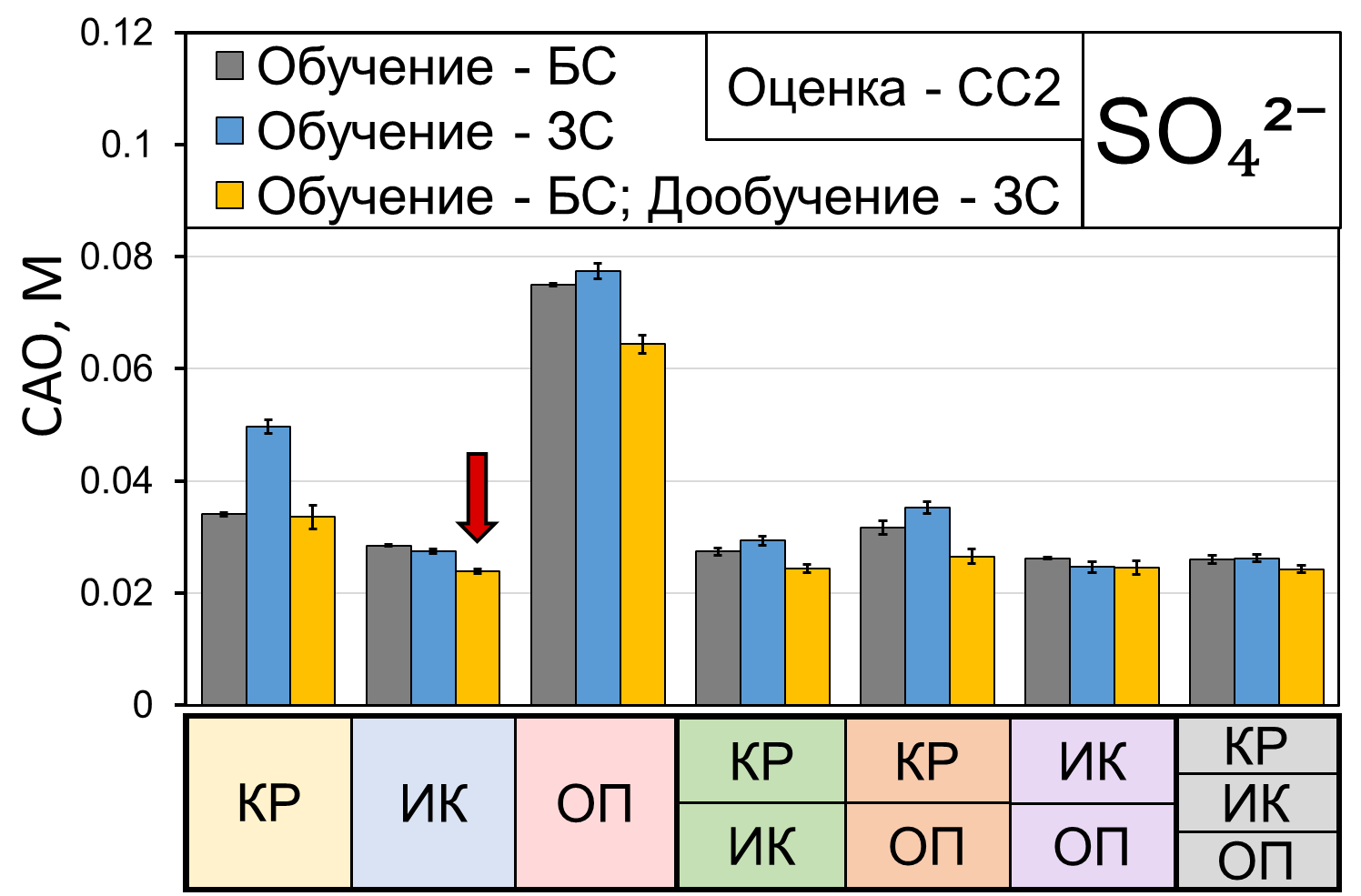 Выводы
НС, обученные на данных дистиллированной воды, показали высокую точность при работе с данными того же типа 
Их погрешность увеличивается в несколько разпри применении к данным речной воды
НС, обученные только на данных речной воды, дают ошибку того же порядка
Выводы
Использование переноса обучения (используется НС, предварительно обученная на данных дистиллированной воды, и дообучается на данных речной воды) показывает стабильно лучшие результаты
Комплексирование данных нескольких спектроскопических методов совместно с переносом обучения в большинстве случаев улучшило качество решения задачи
СПАСИБО ЗА ВНИМАНИЕ!
Results (1)
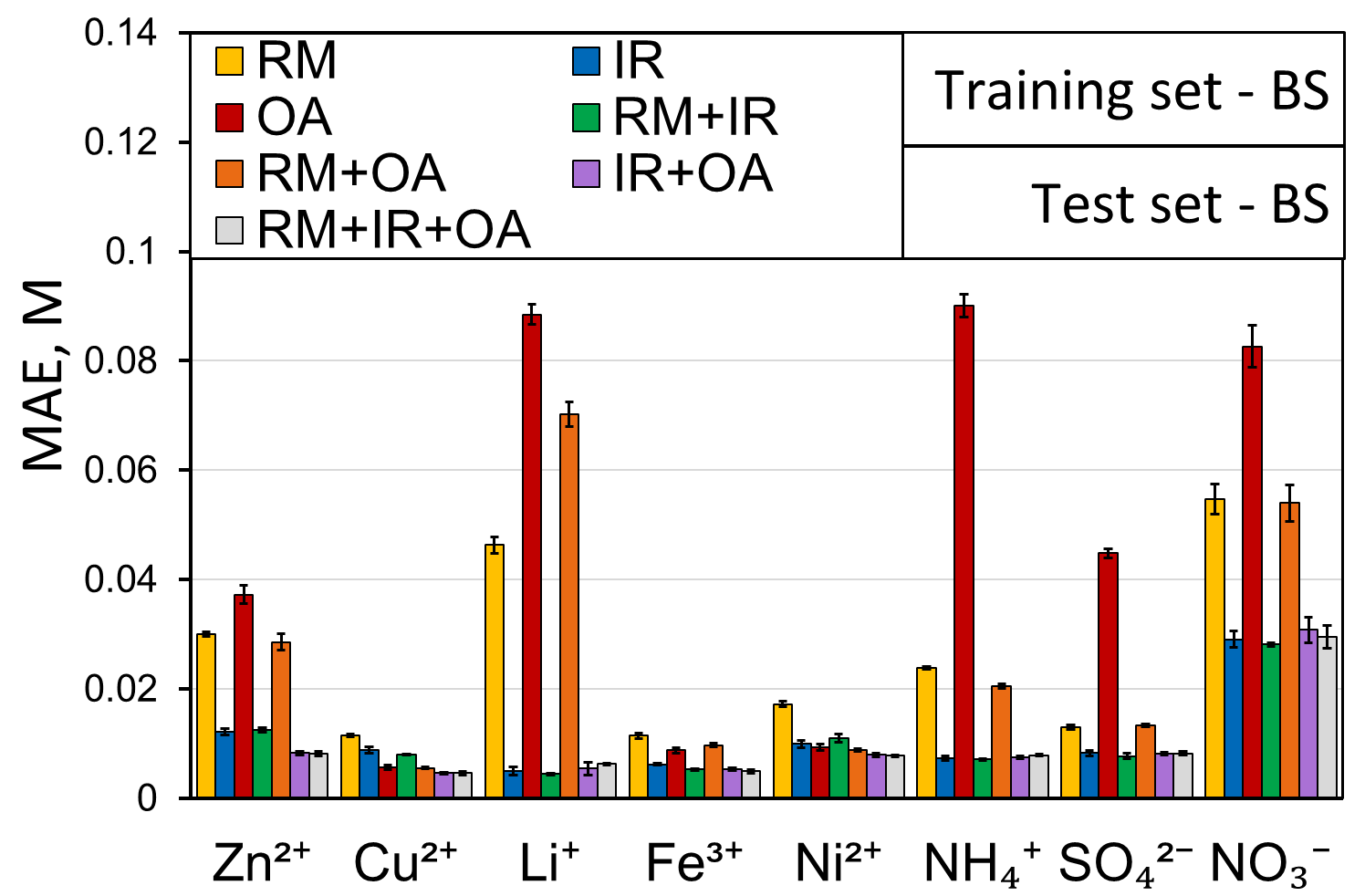 Results (1)
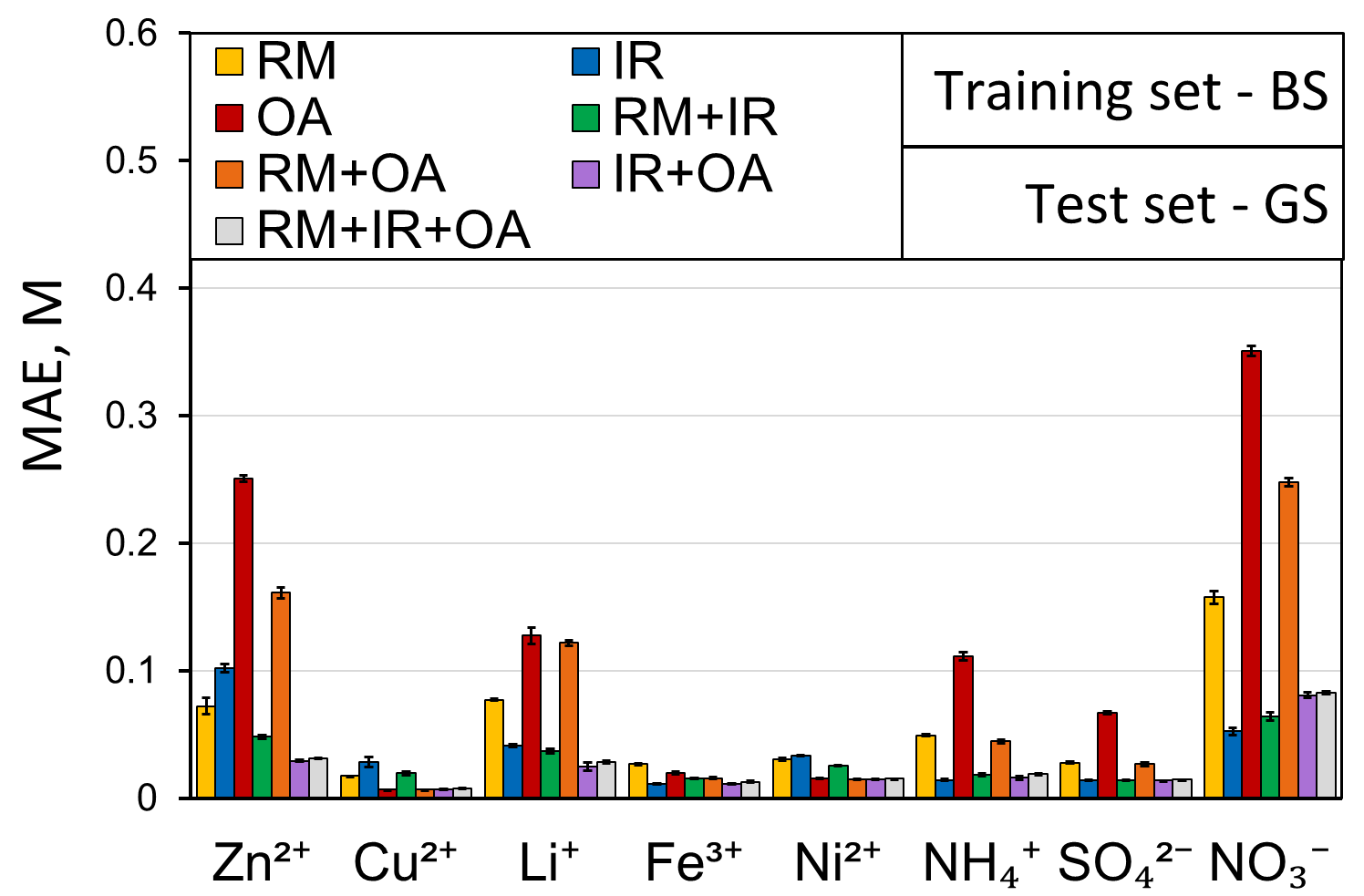 Results (1)
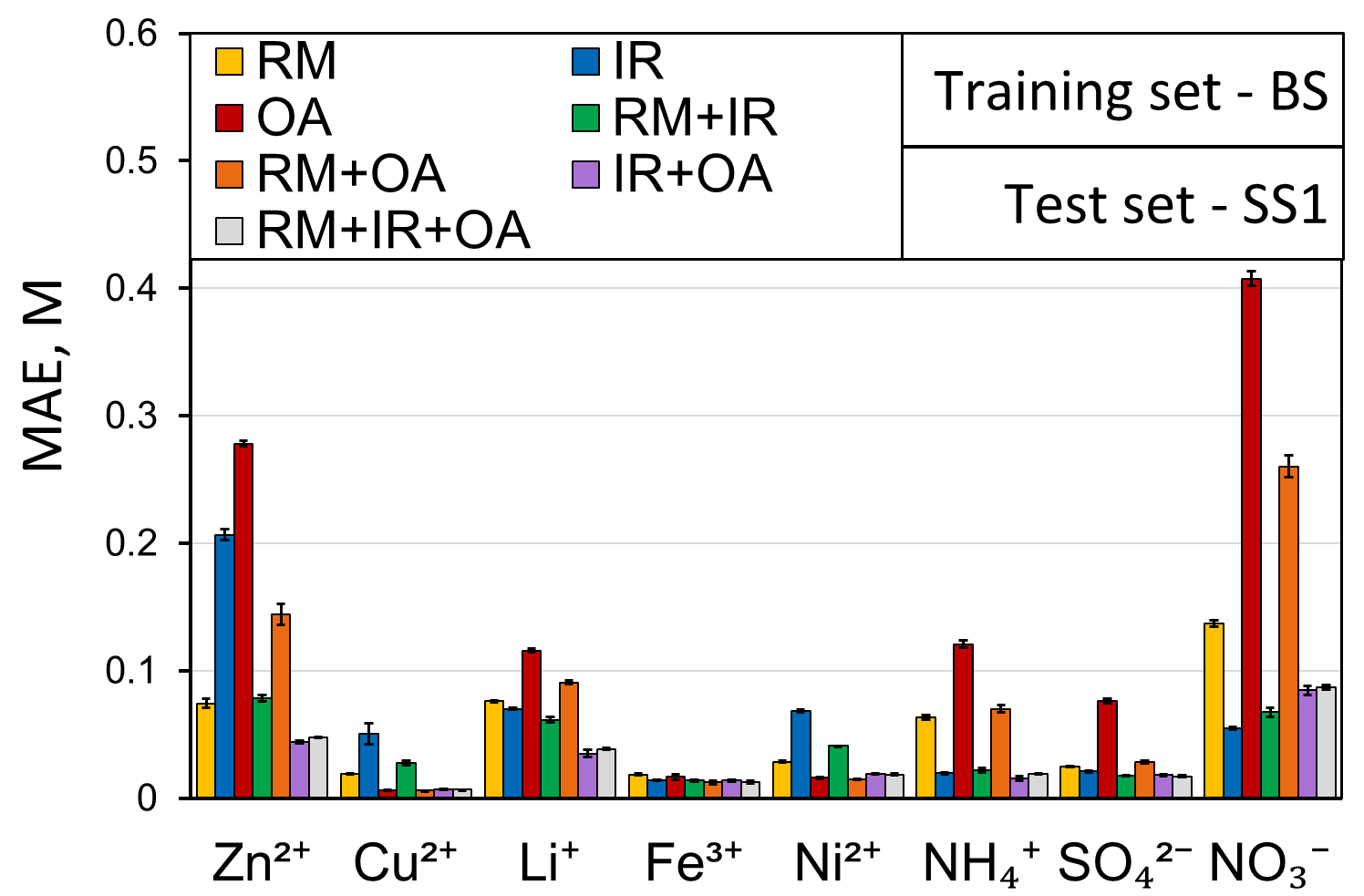 Results (1)
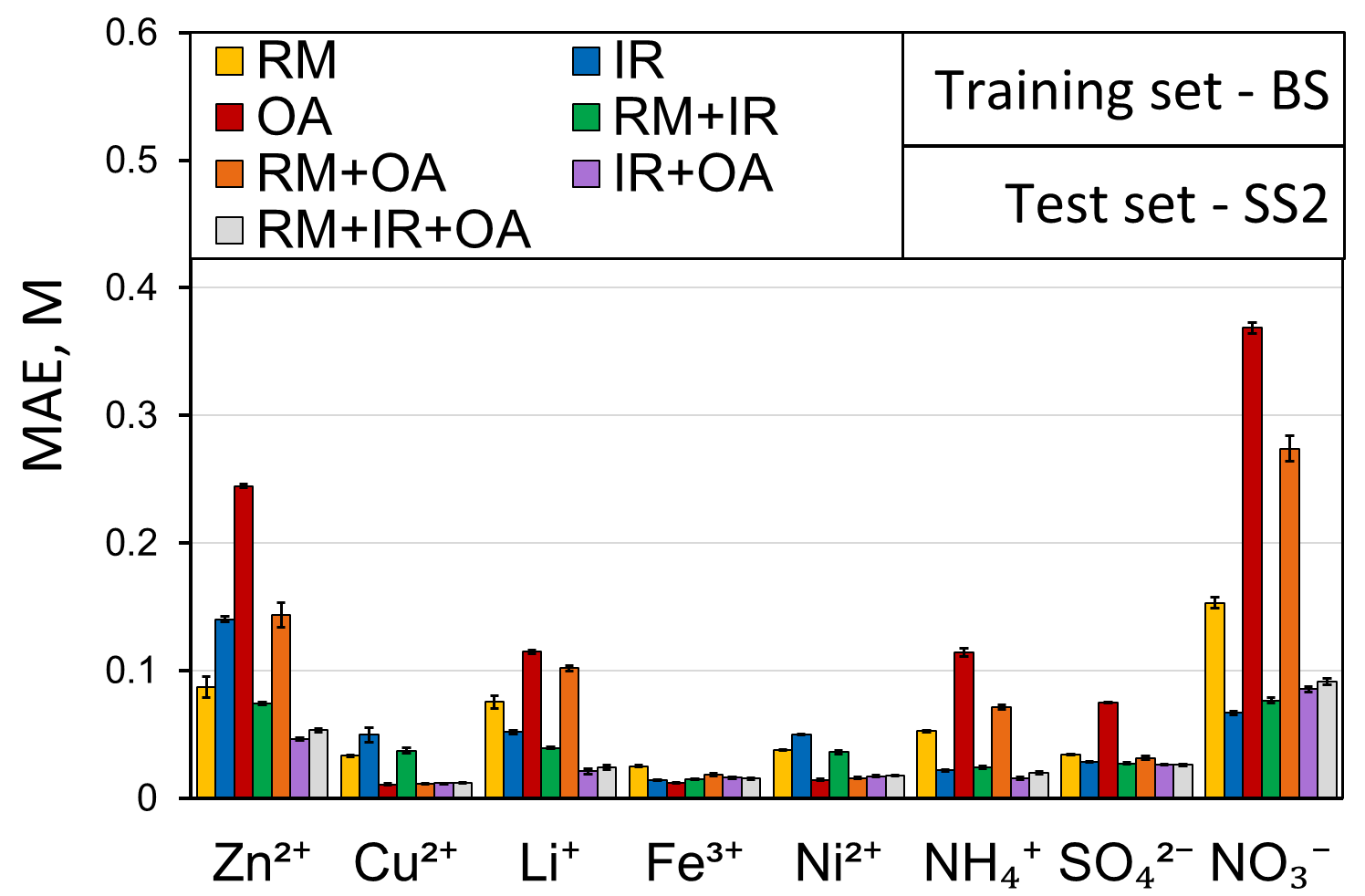 Results (1)
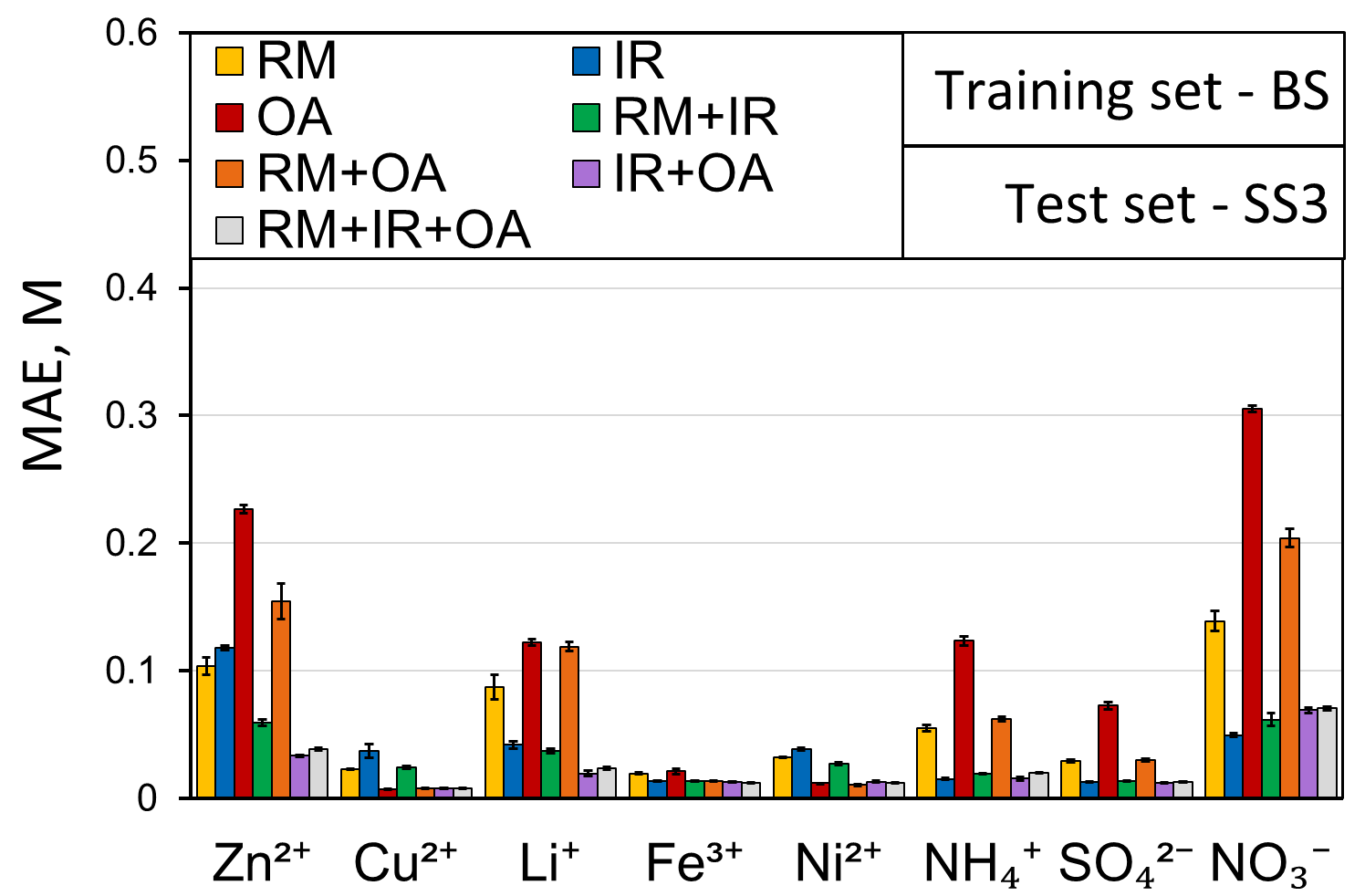 Results (2)
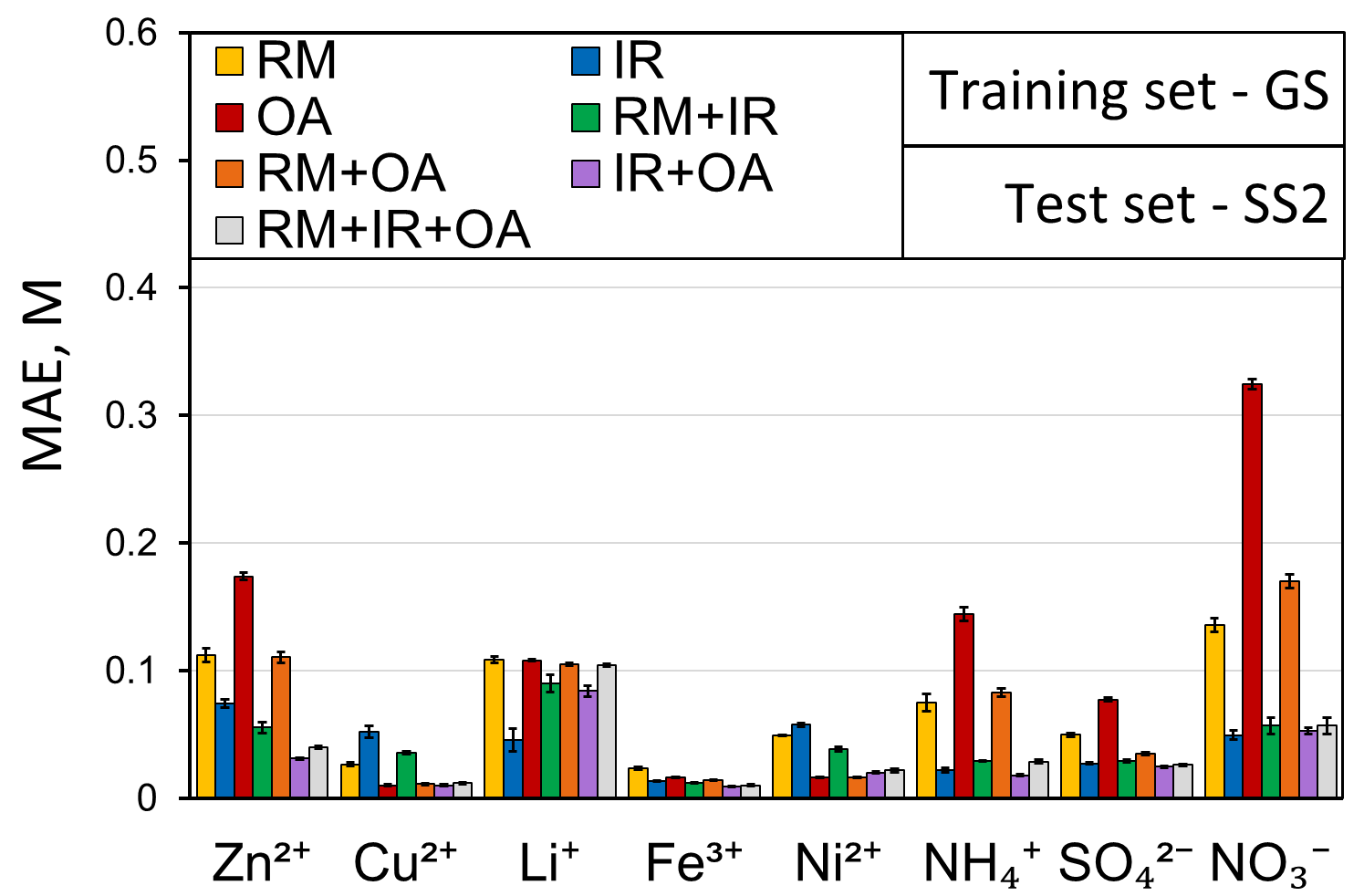 Results (2)
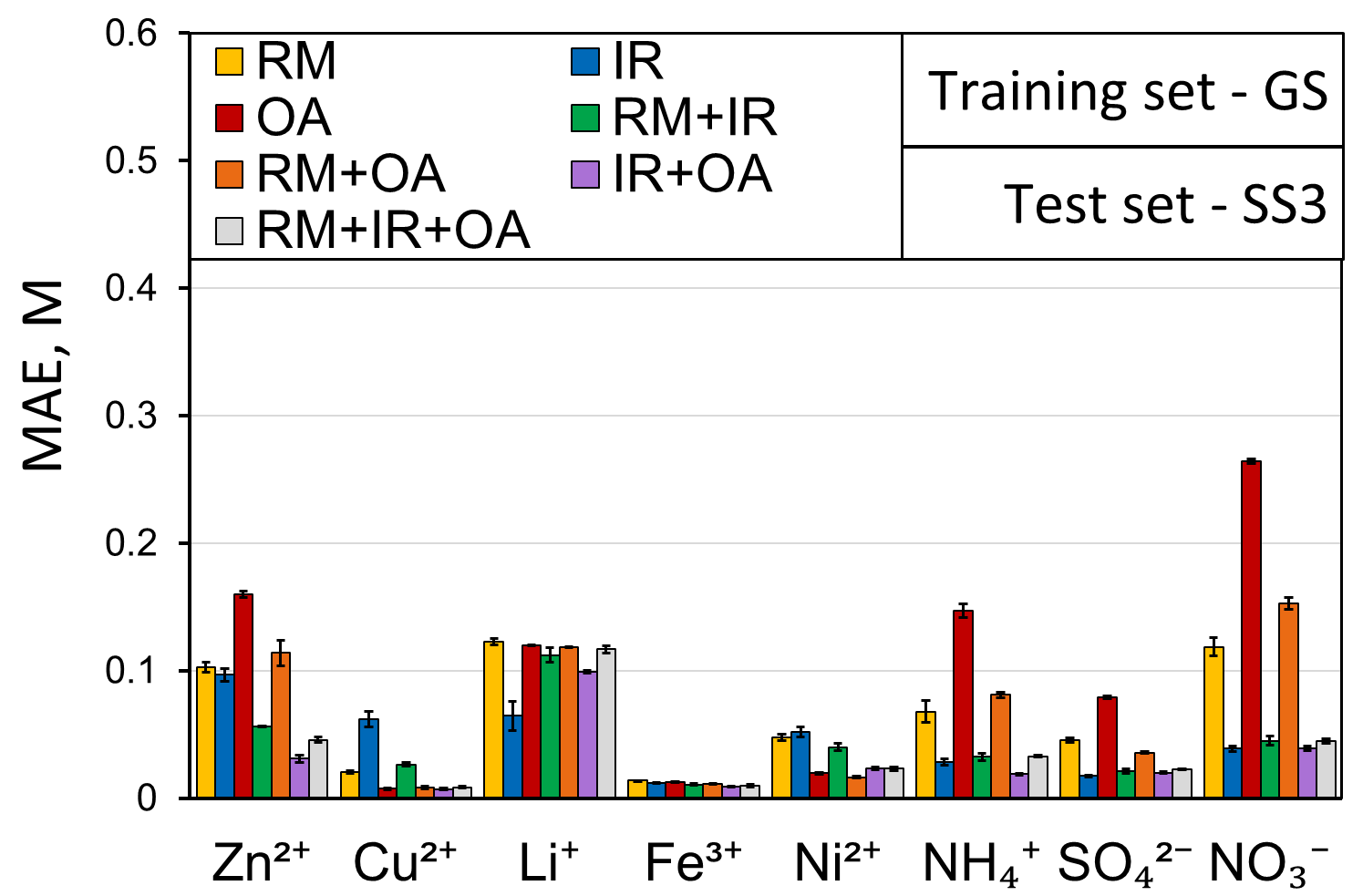 Results (3)
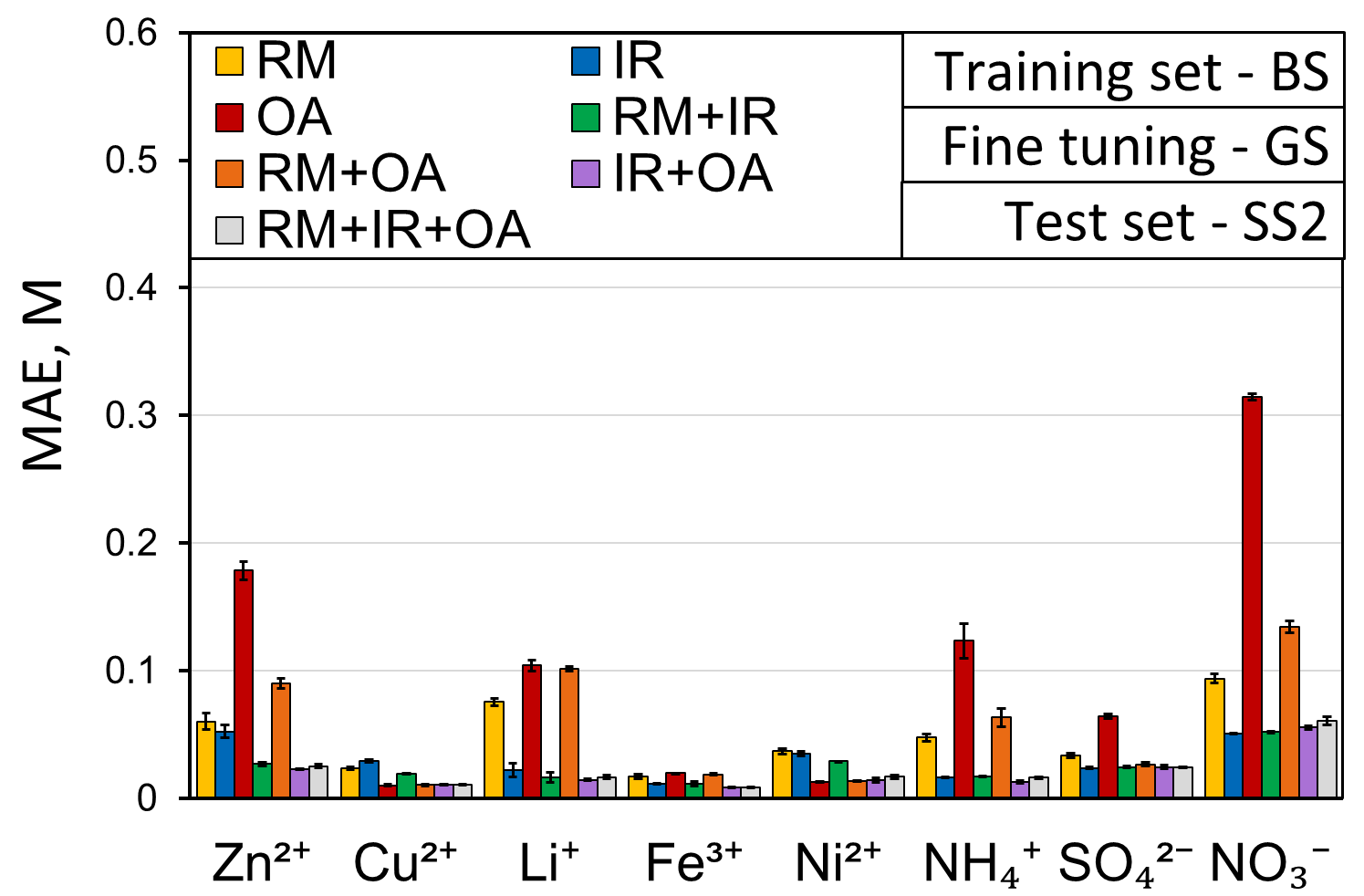 Results (3)
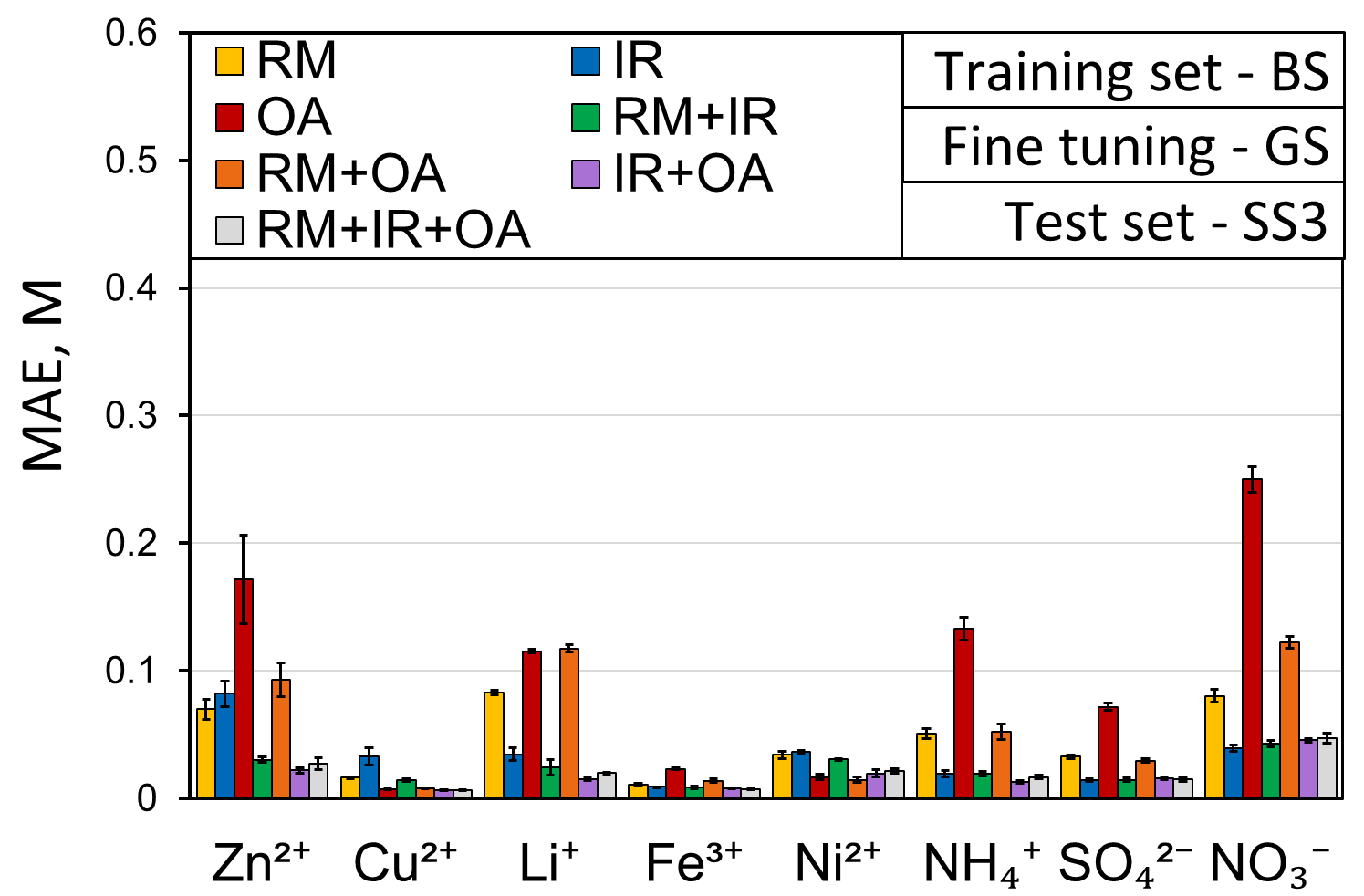 Results (4-5)
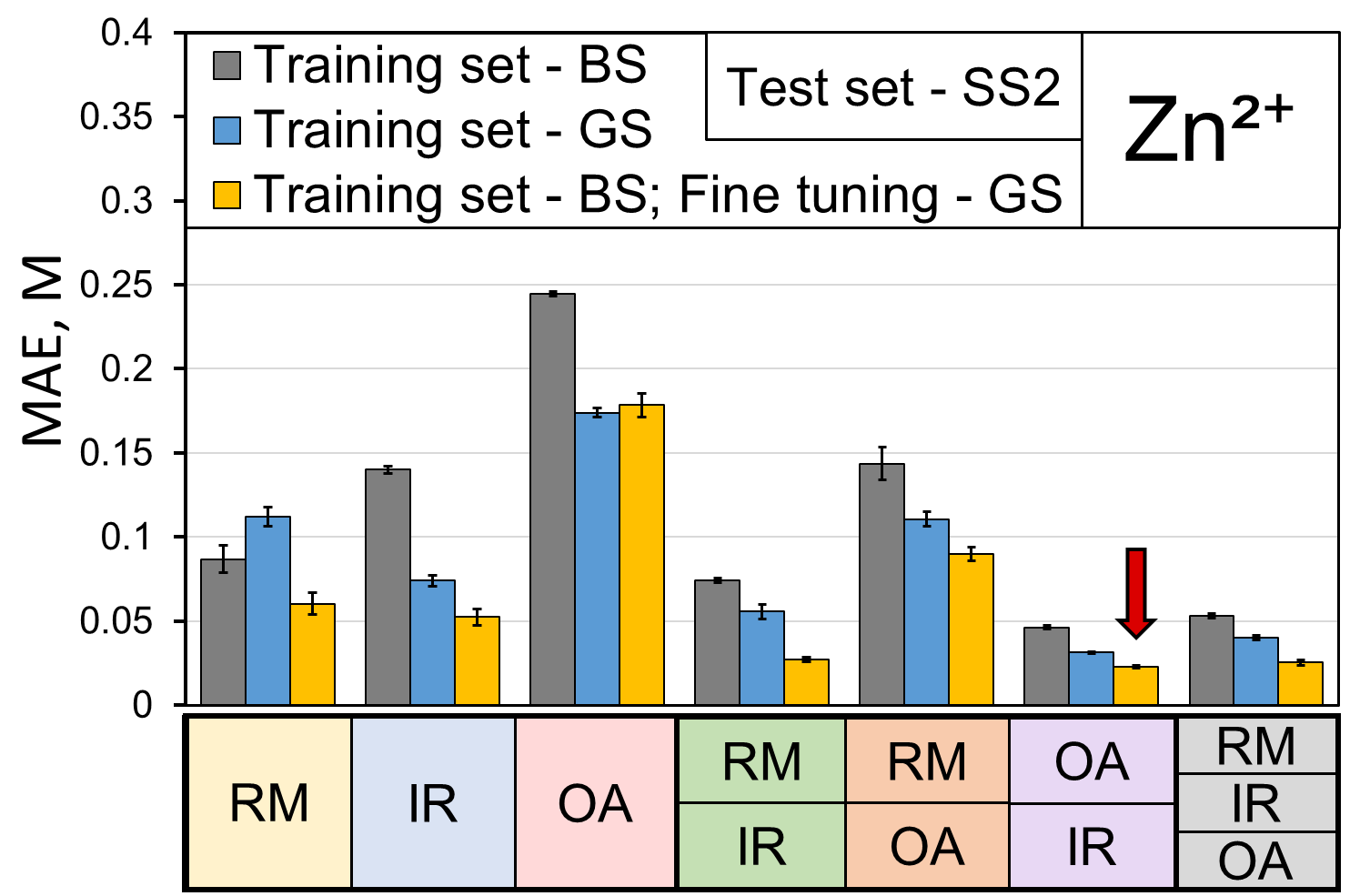 Results (4-5)
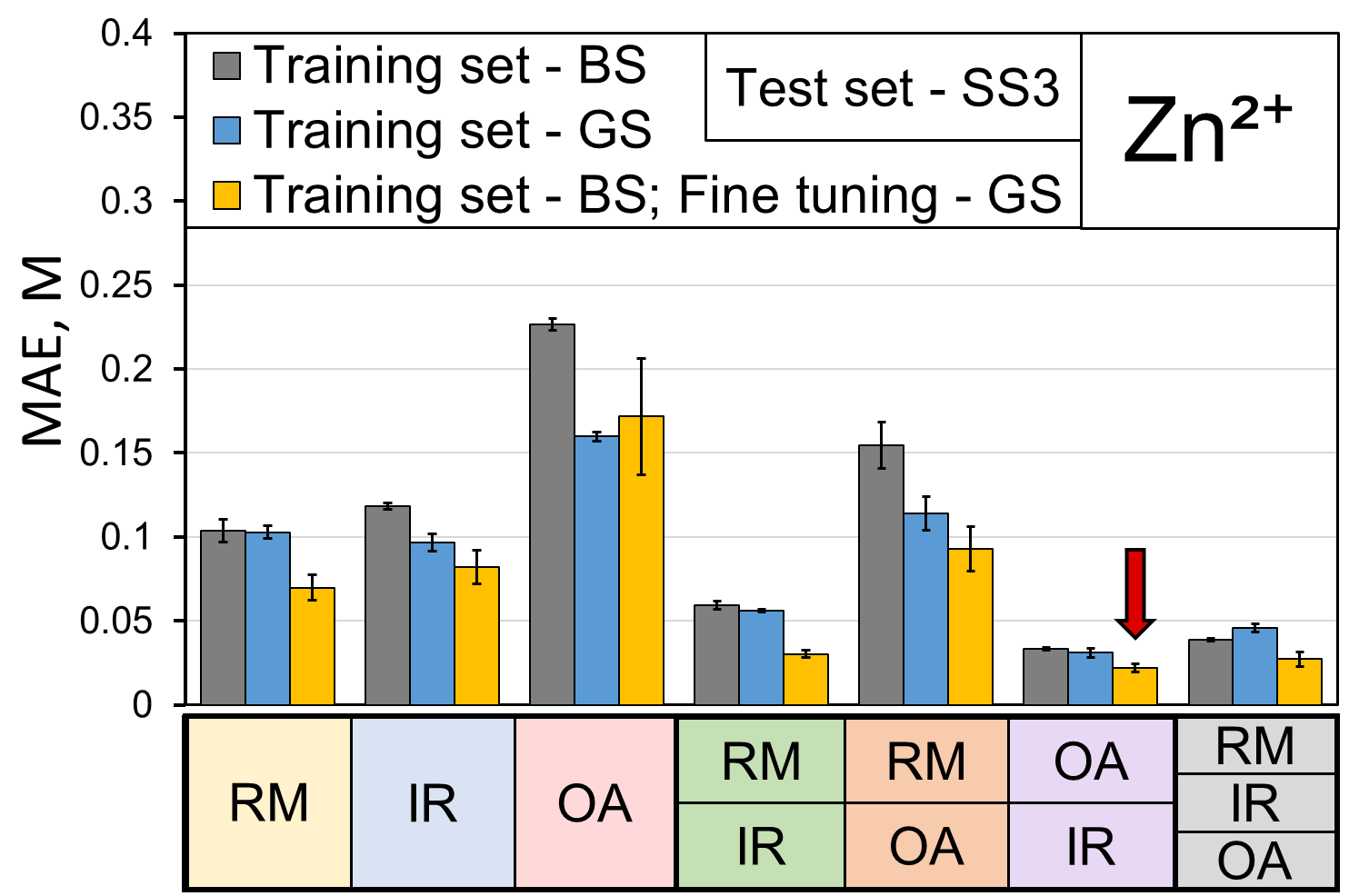 Results (4-5)
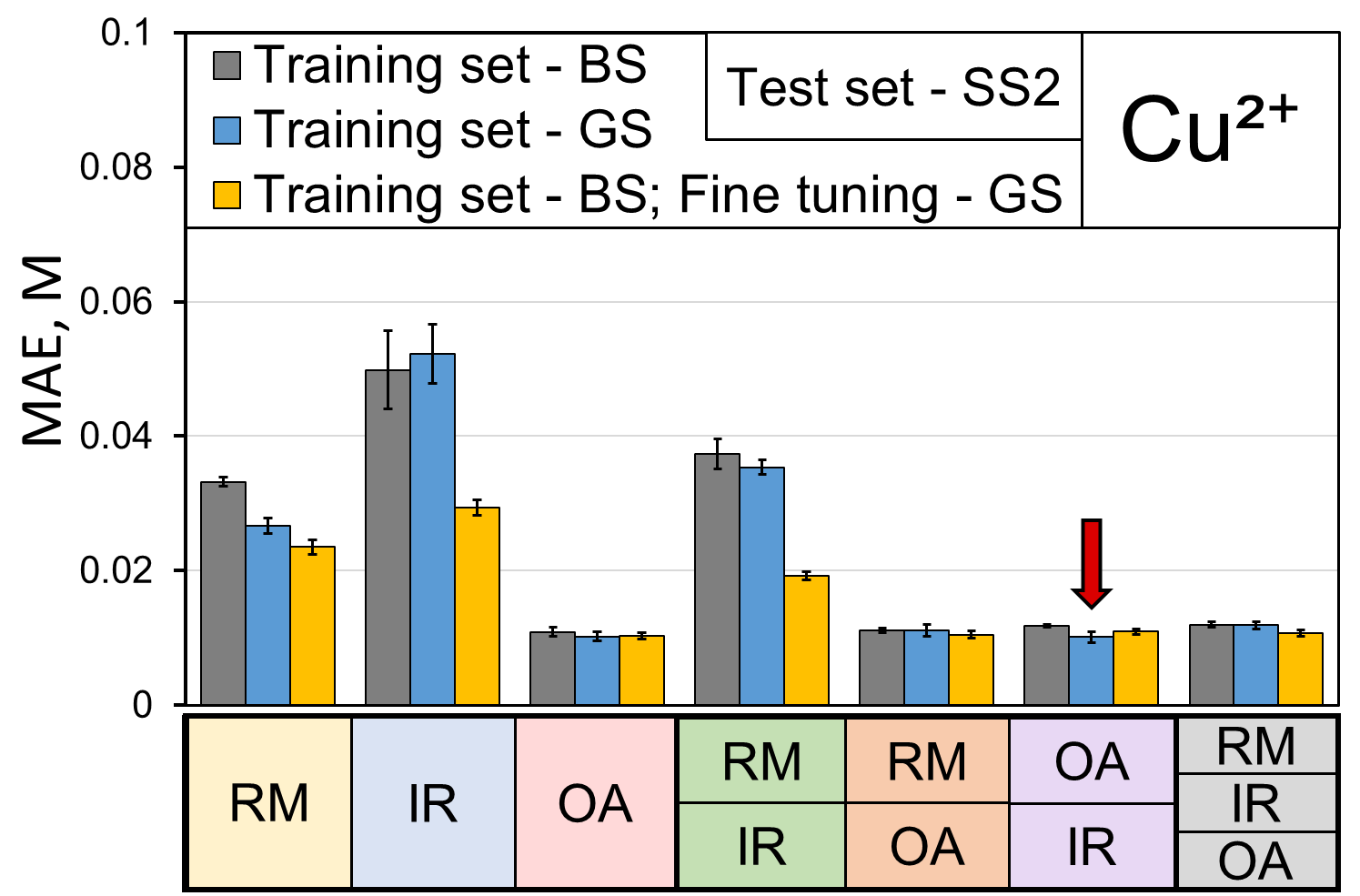 Results (4-5)
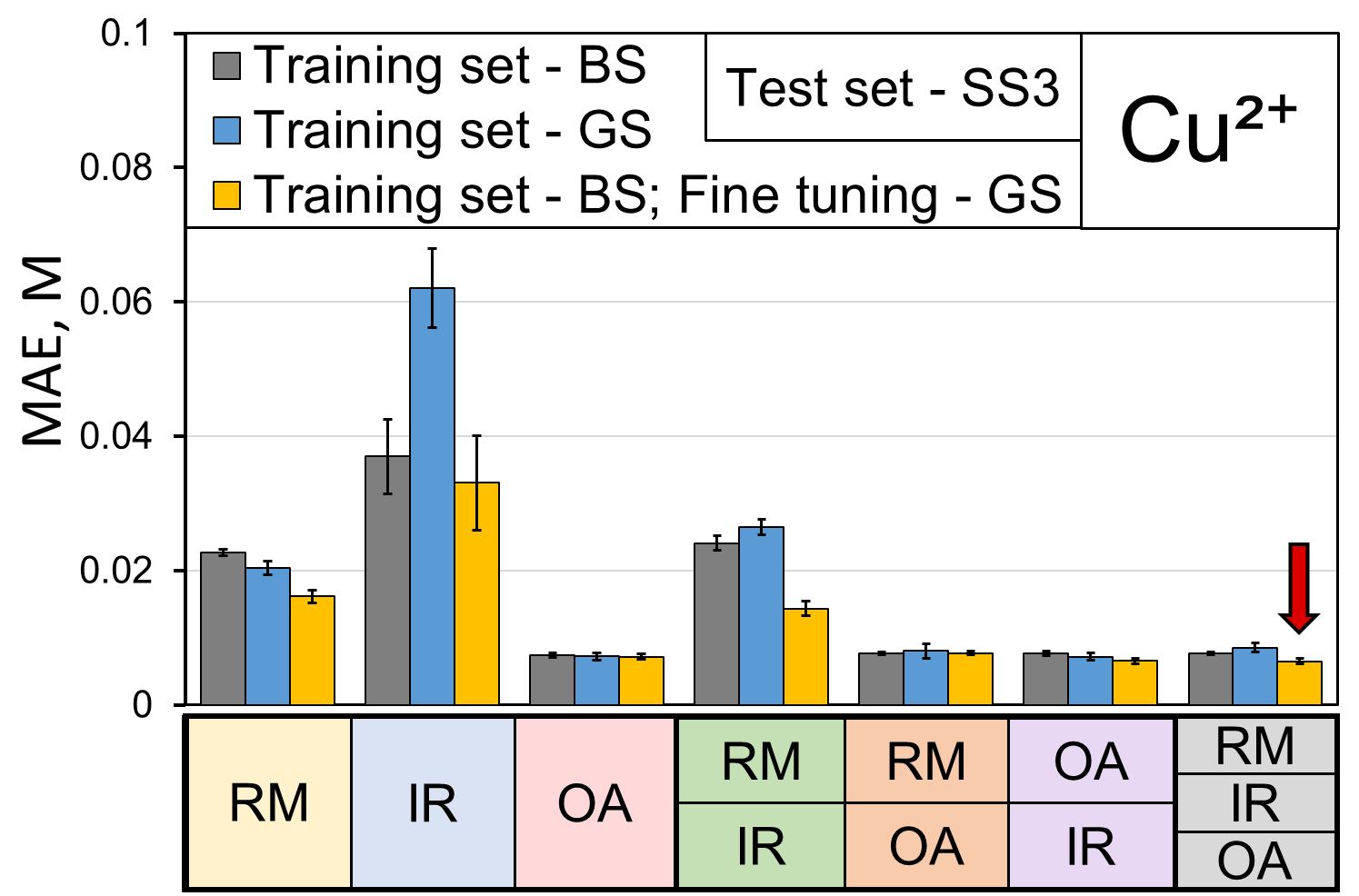 Results (4-5)
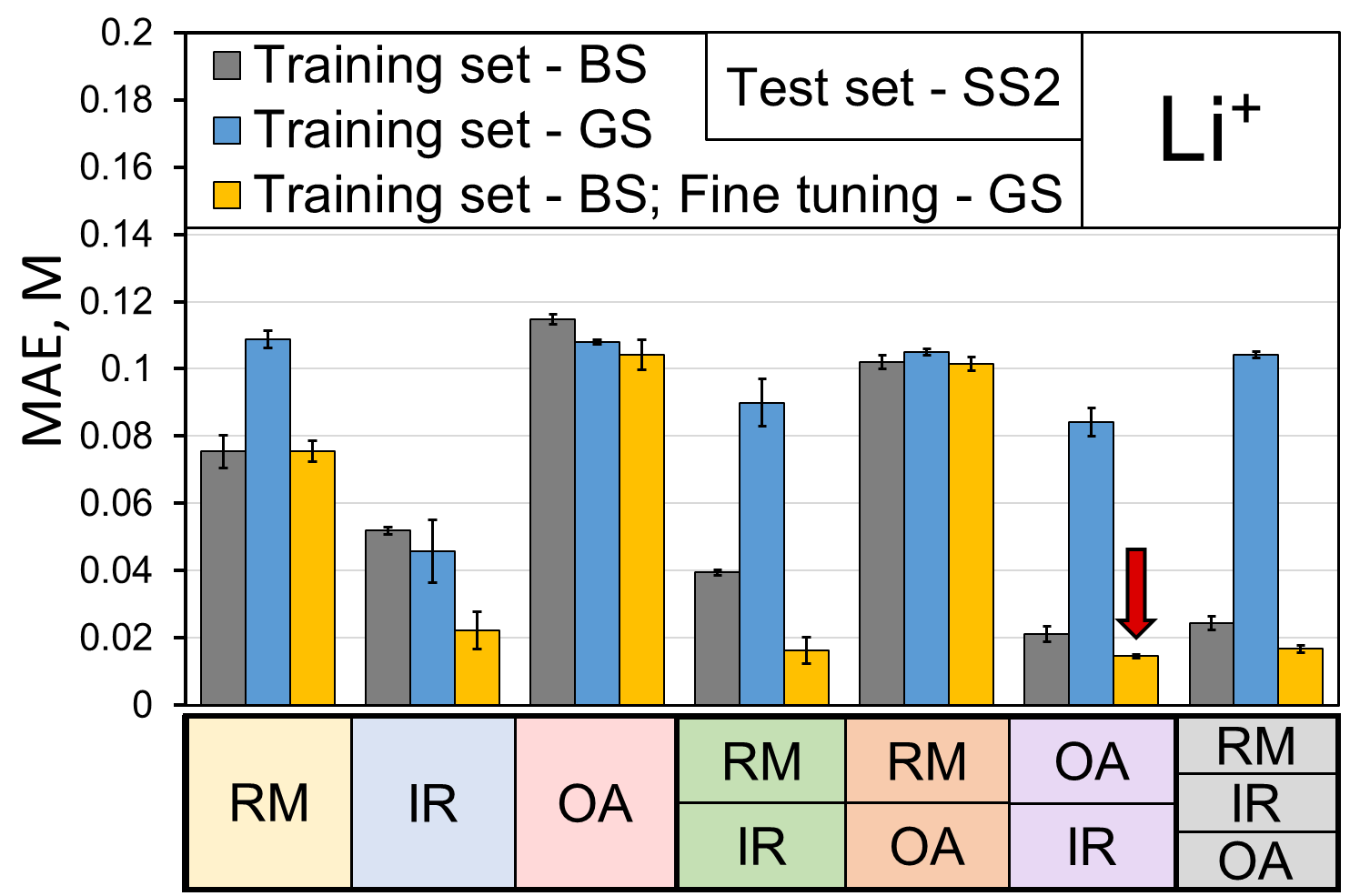 Results (4-5)
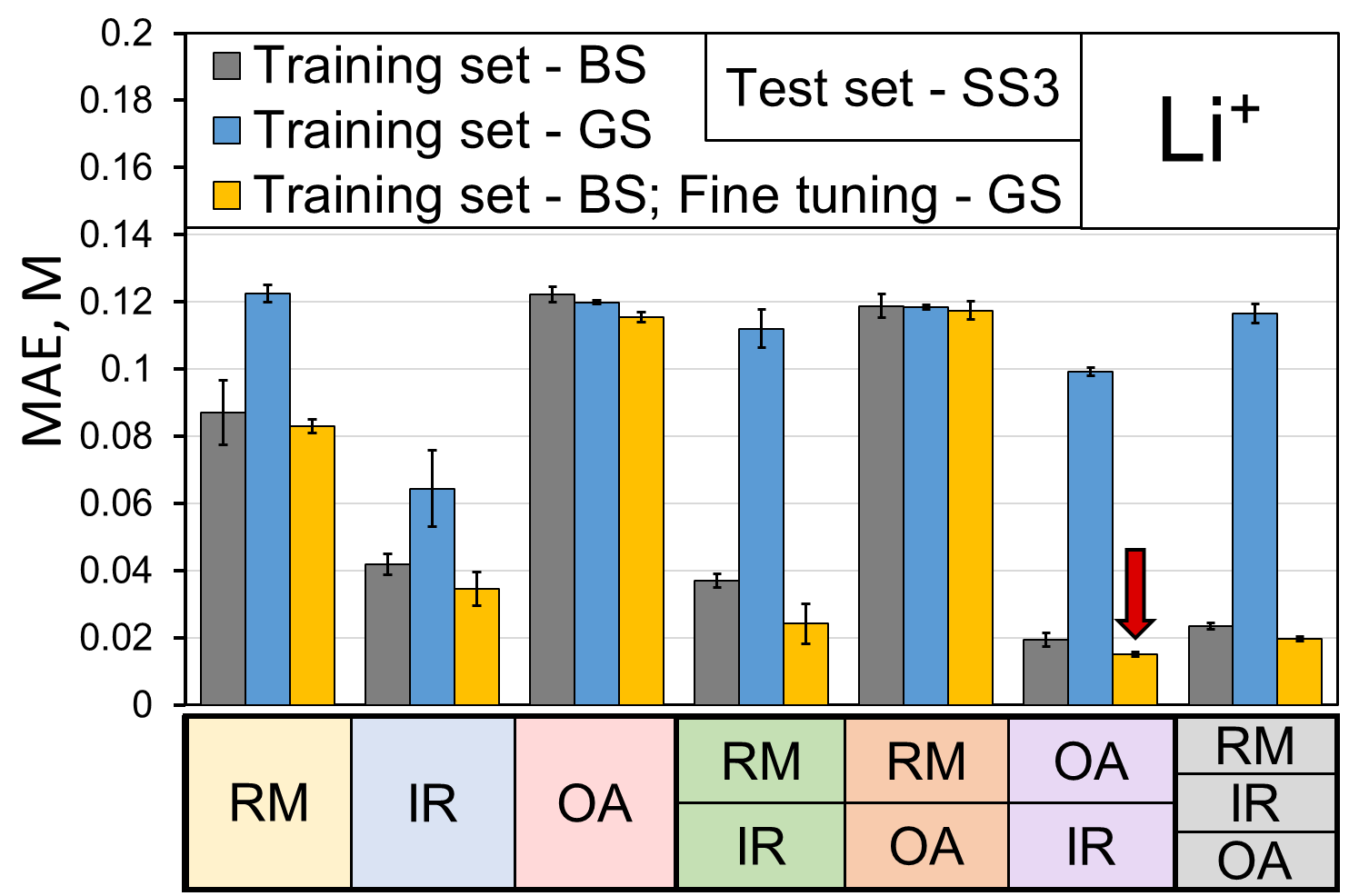 Results (4-5)
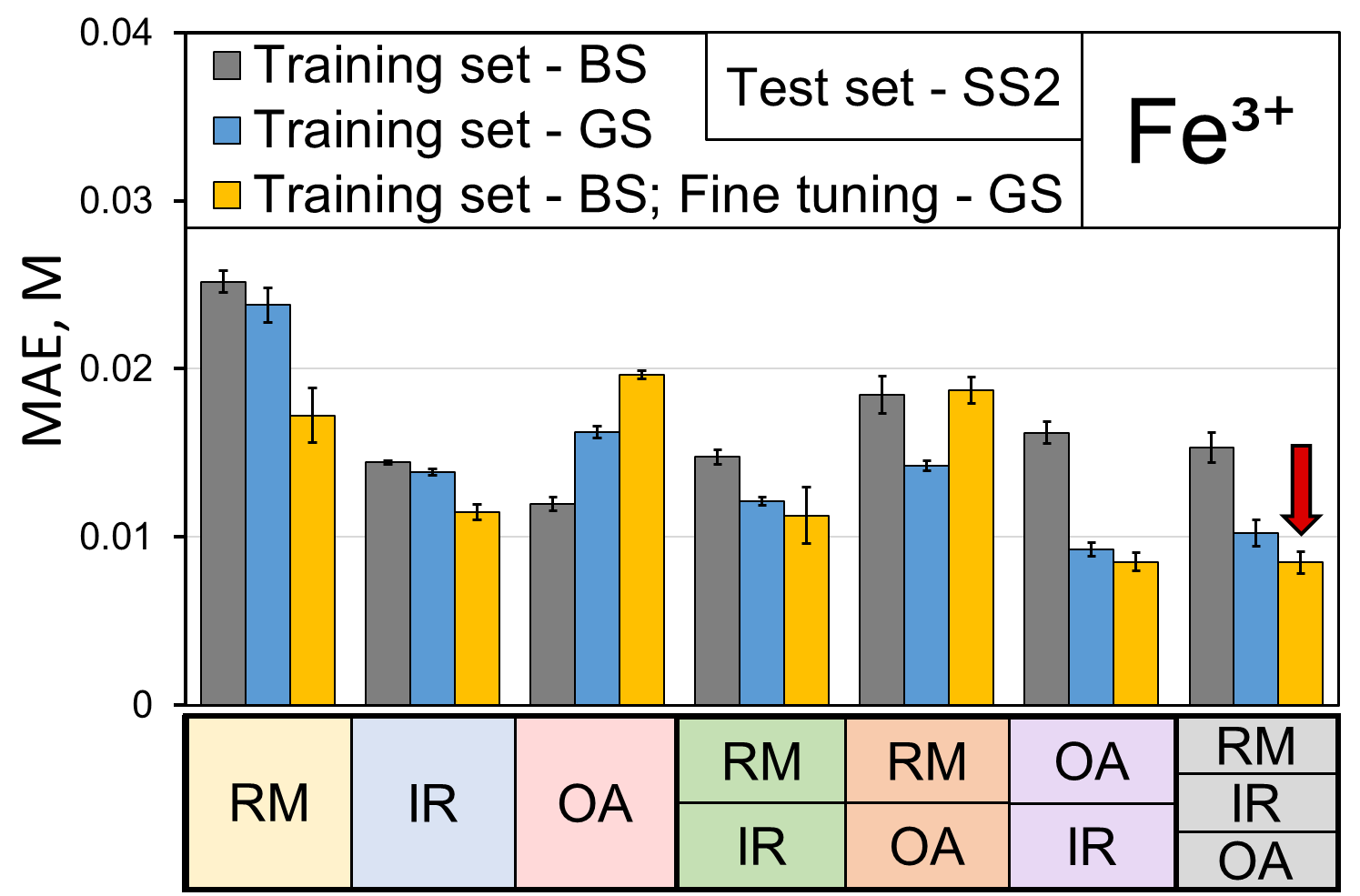 Results (4-5)
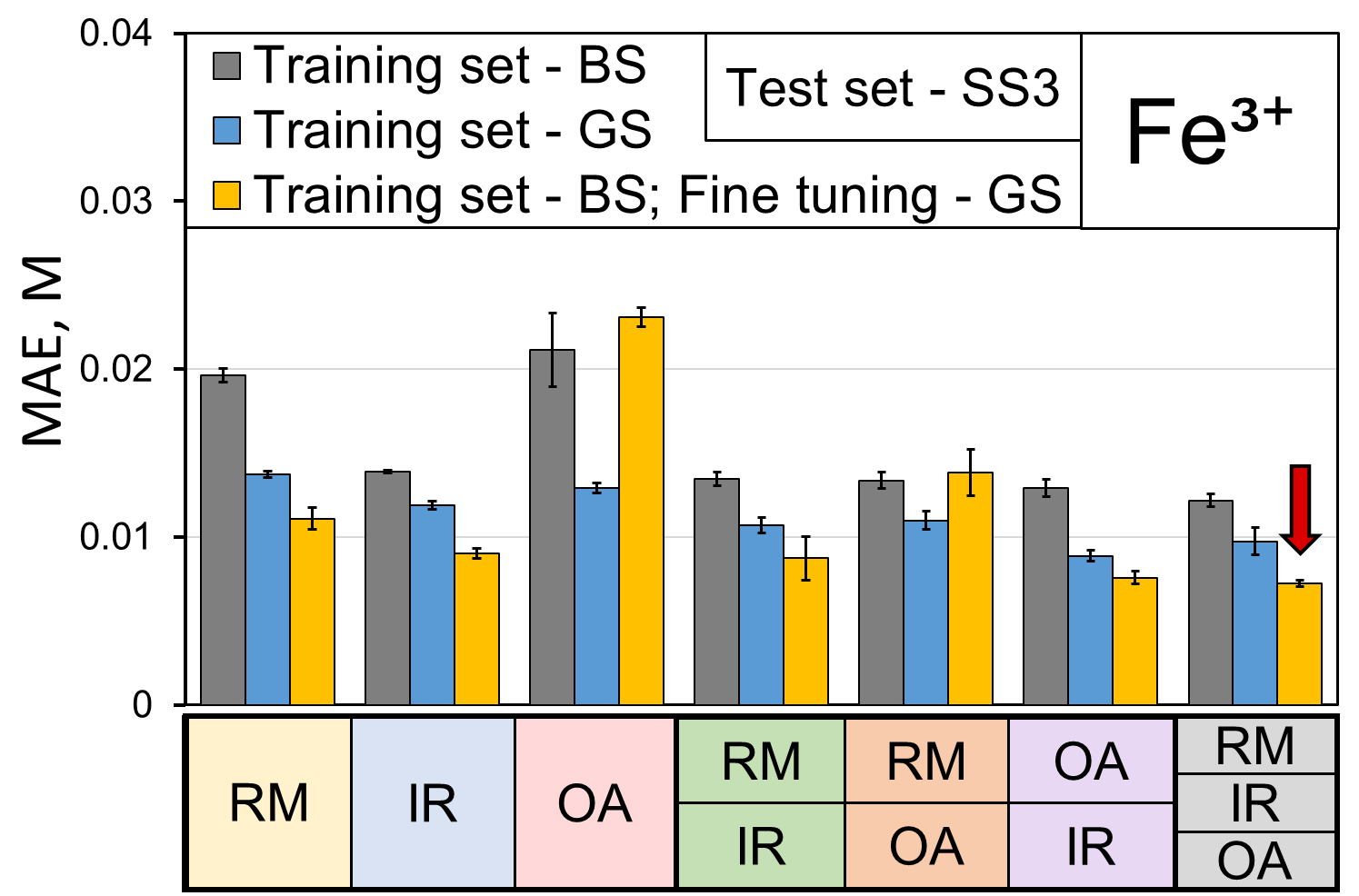 Results (4-5)
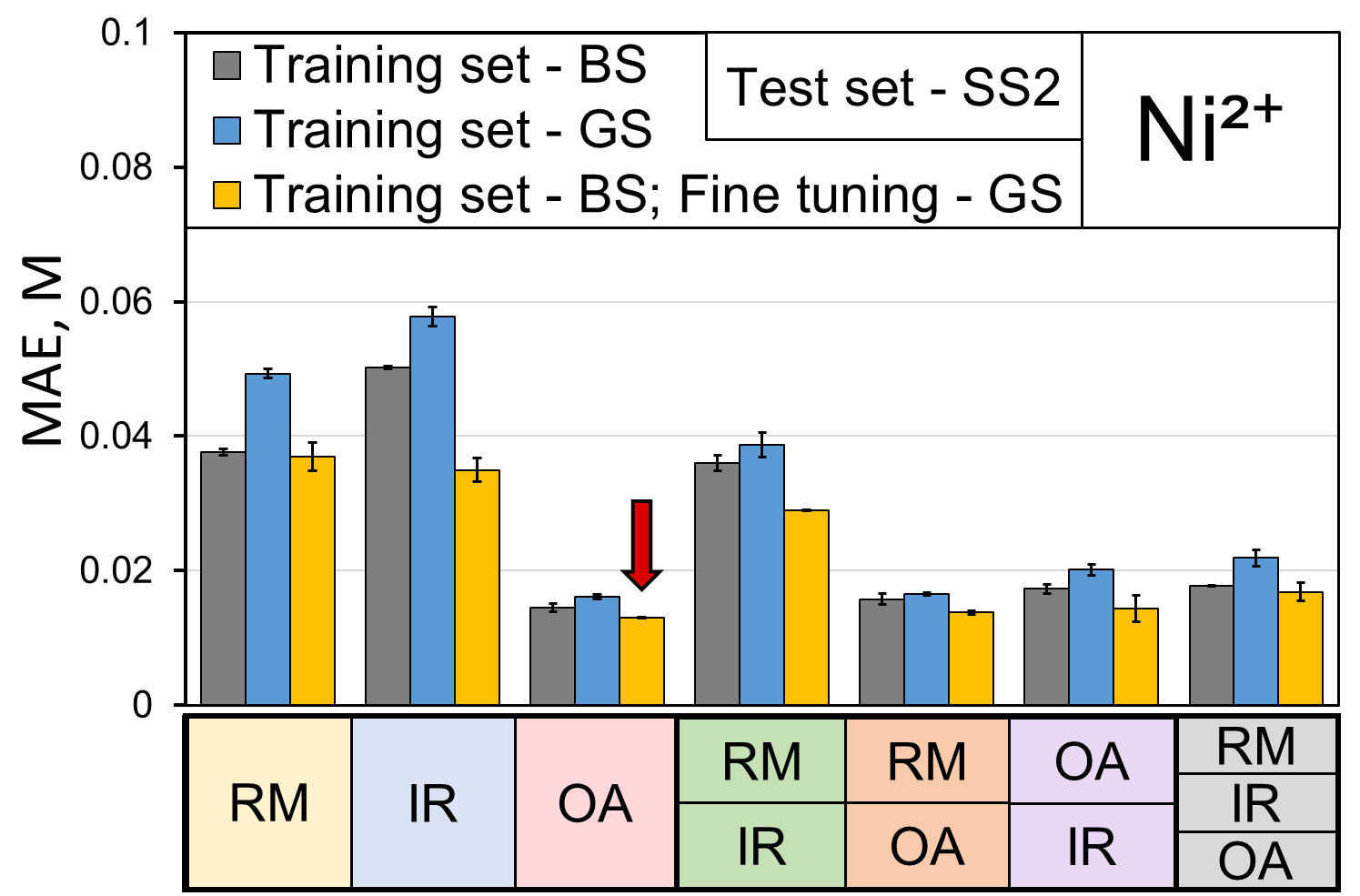 Results (4-5)
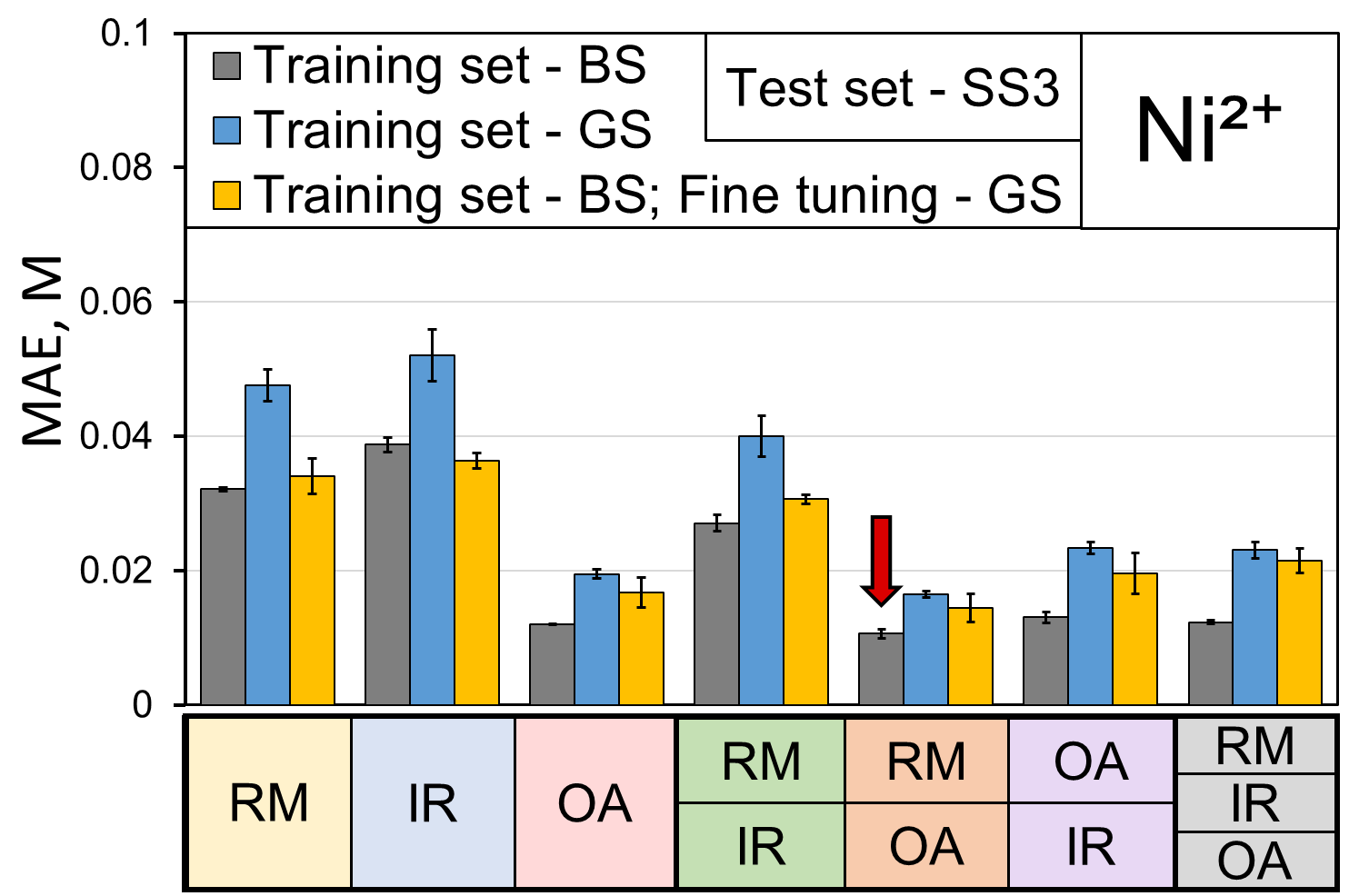 Results (4-5)
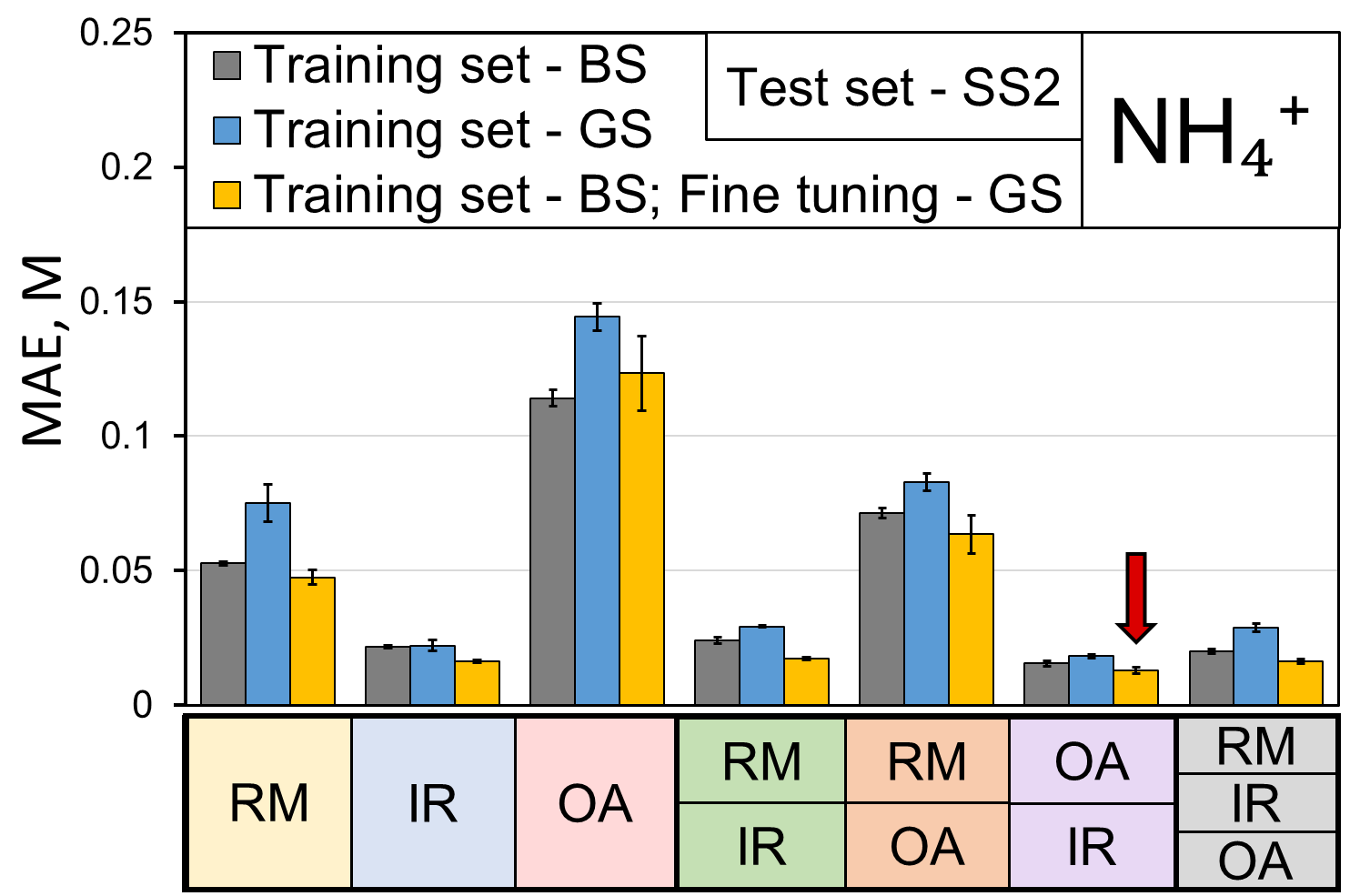 Results (4-5)
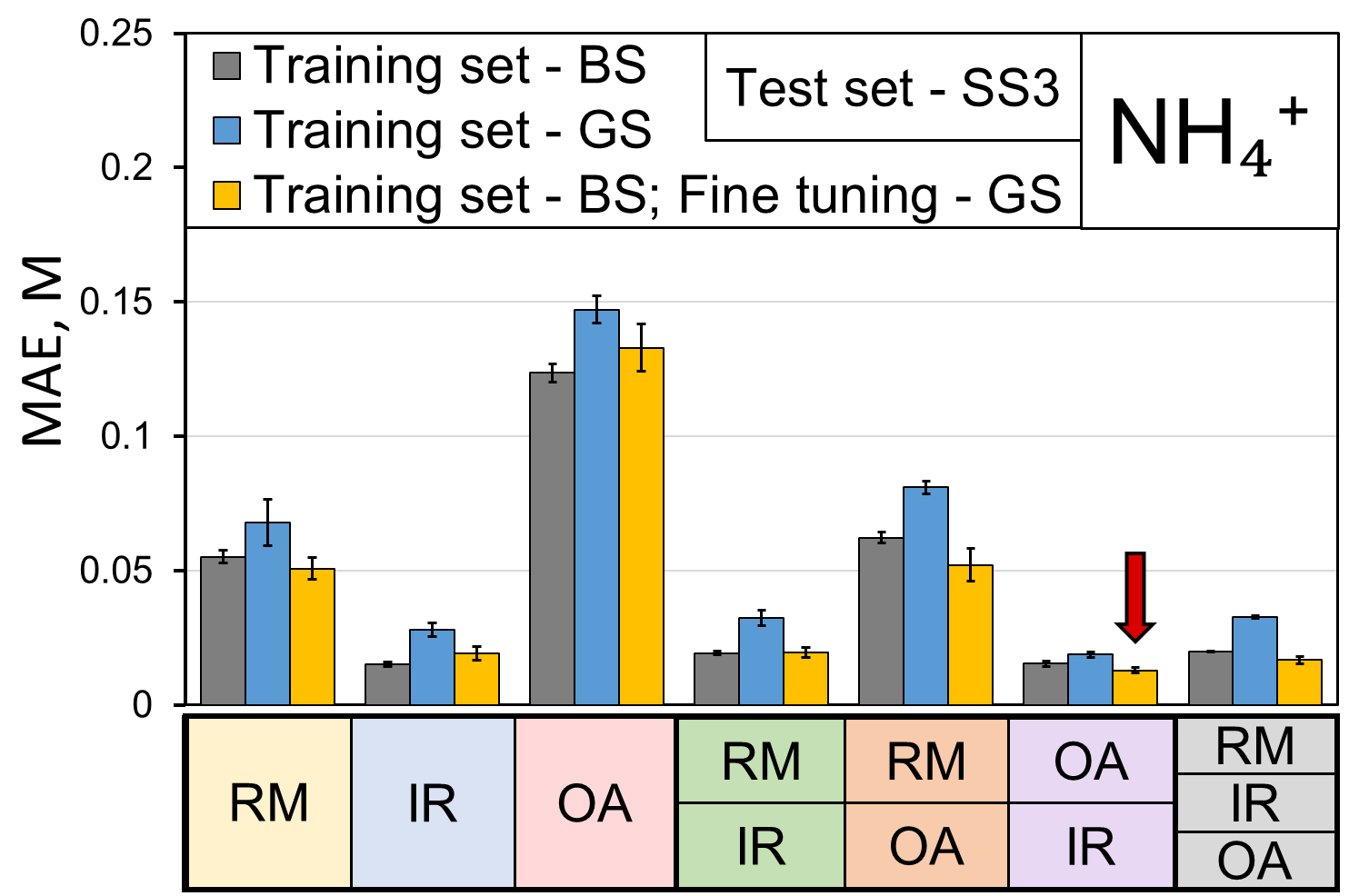 Results (4-5)
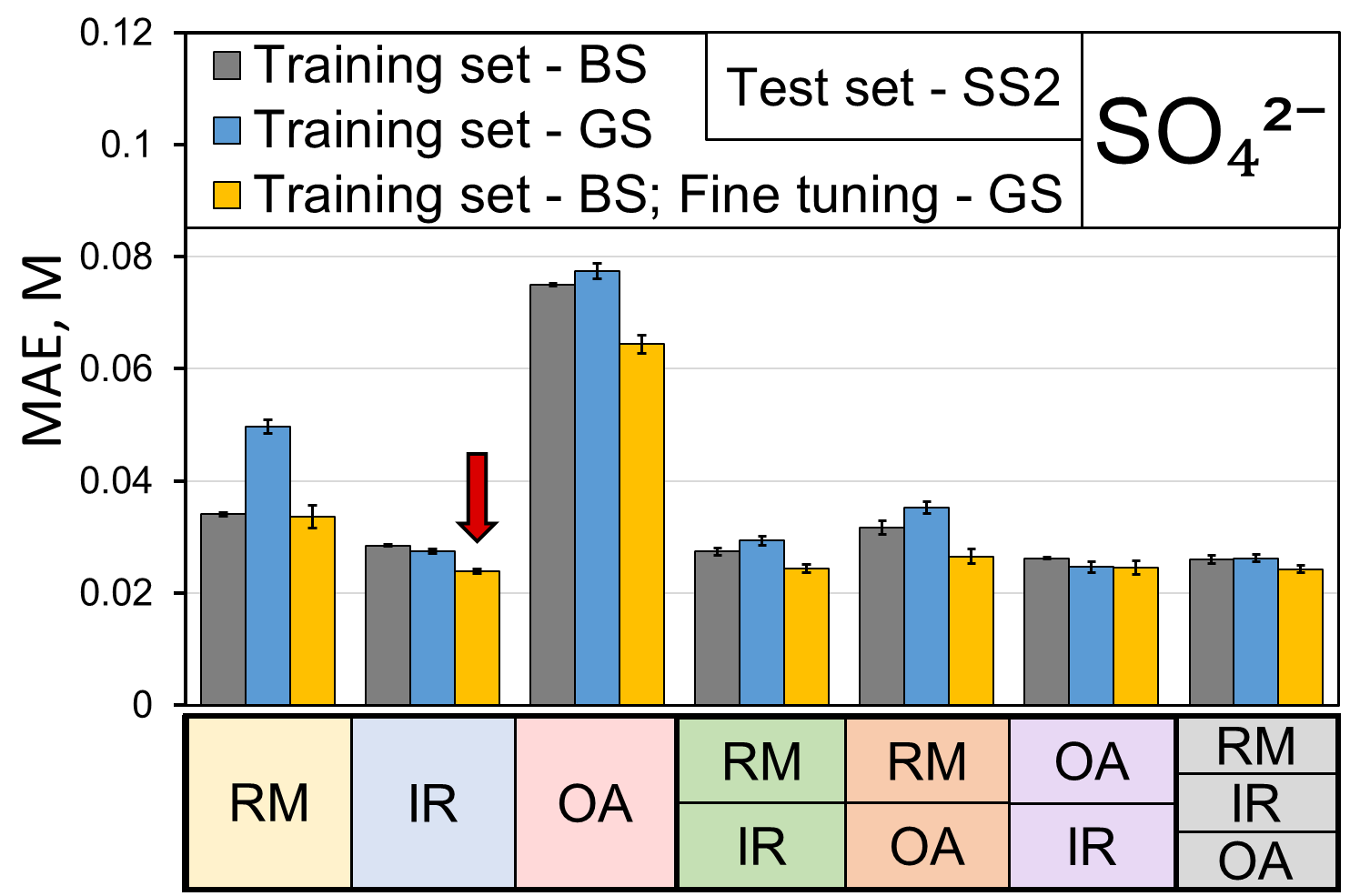 Results (4-5)
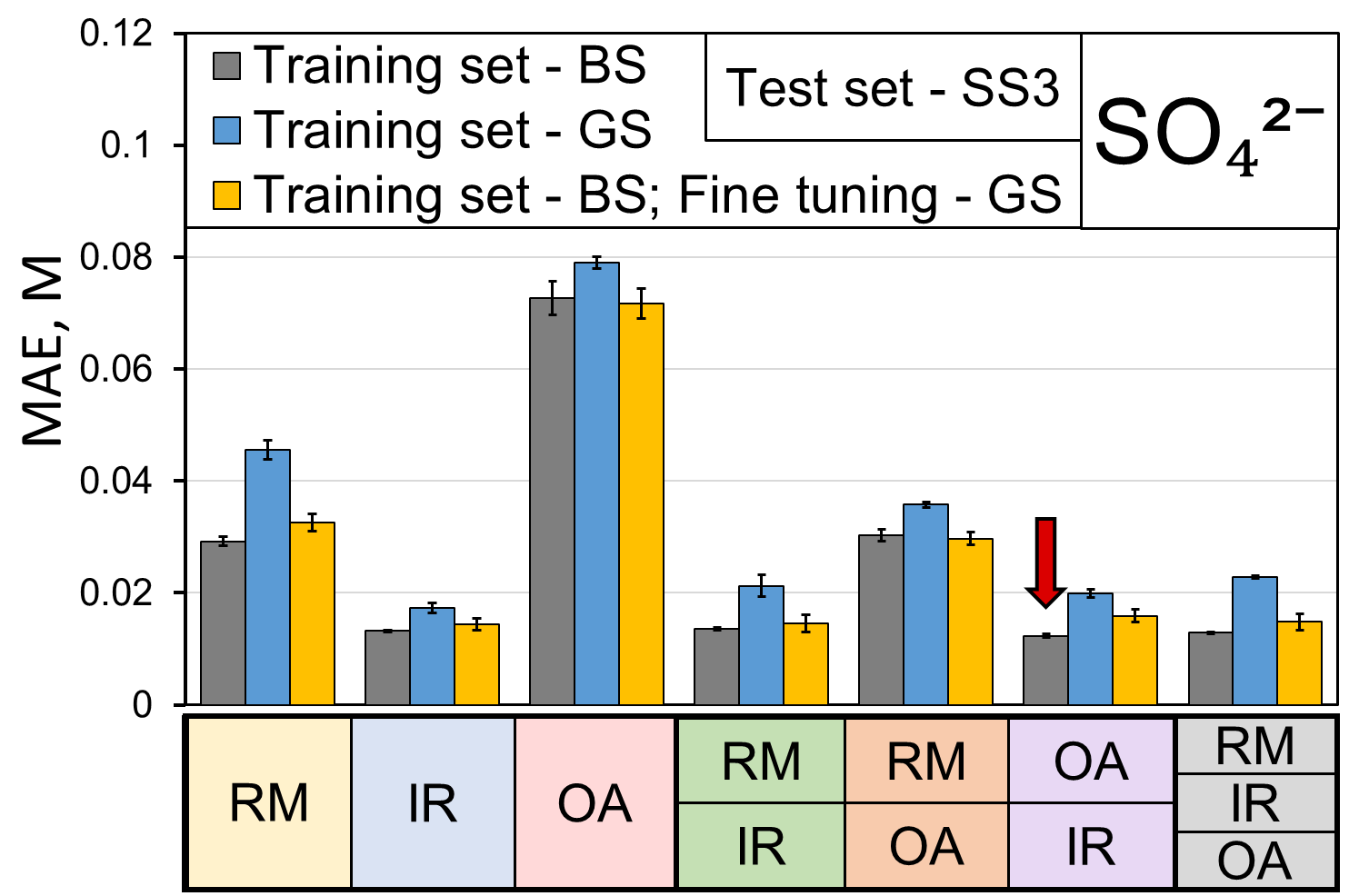 Results (4-5)
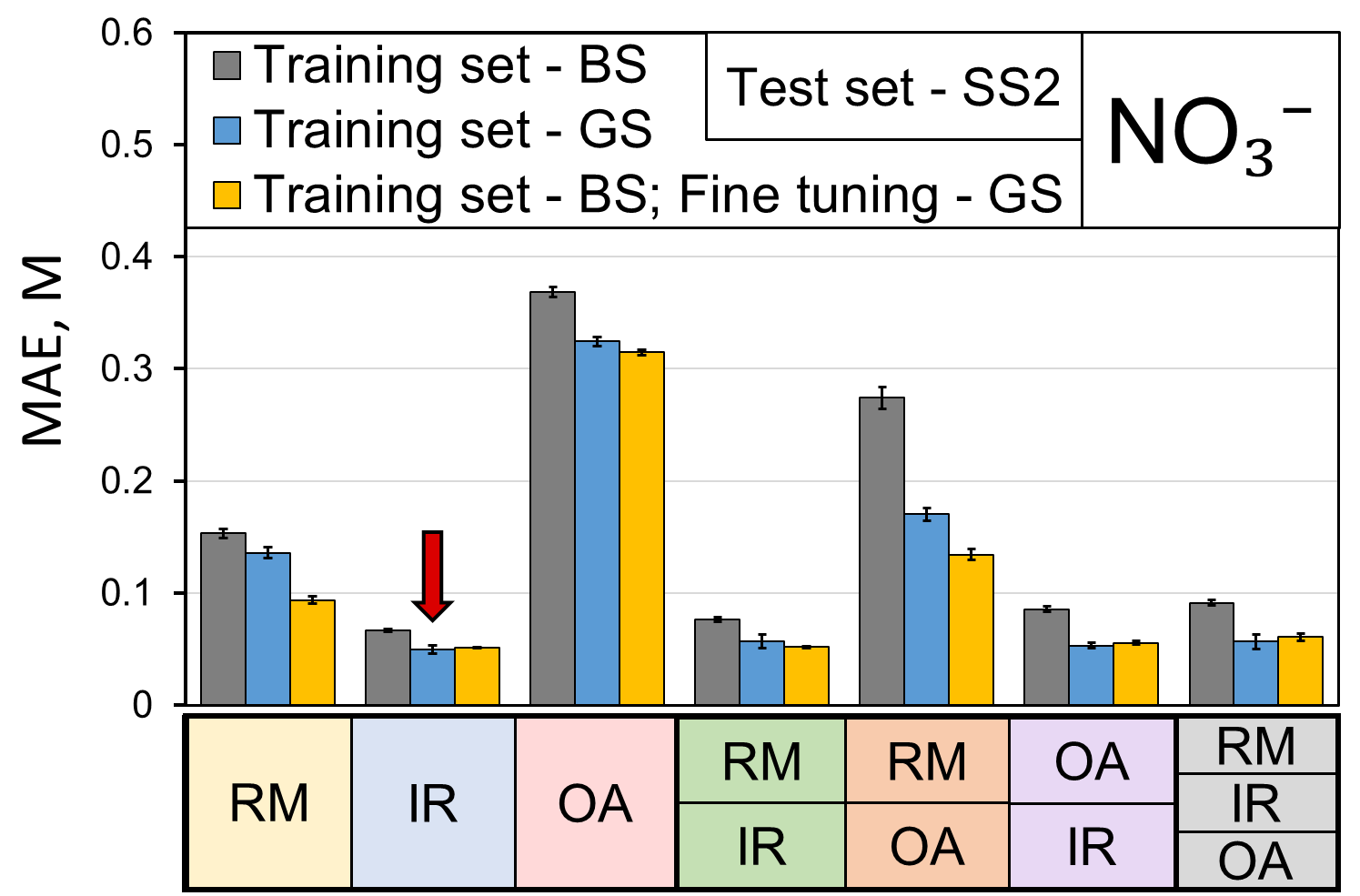 Results (4-5)
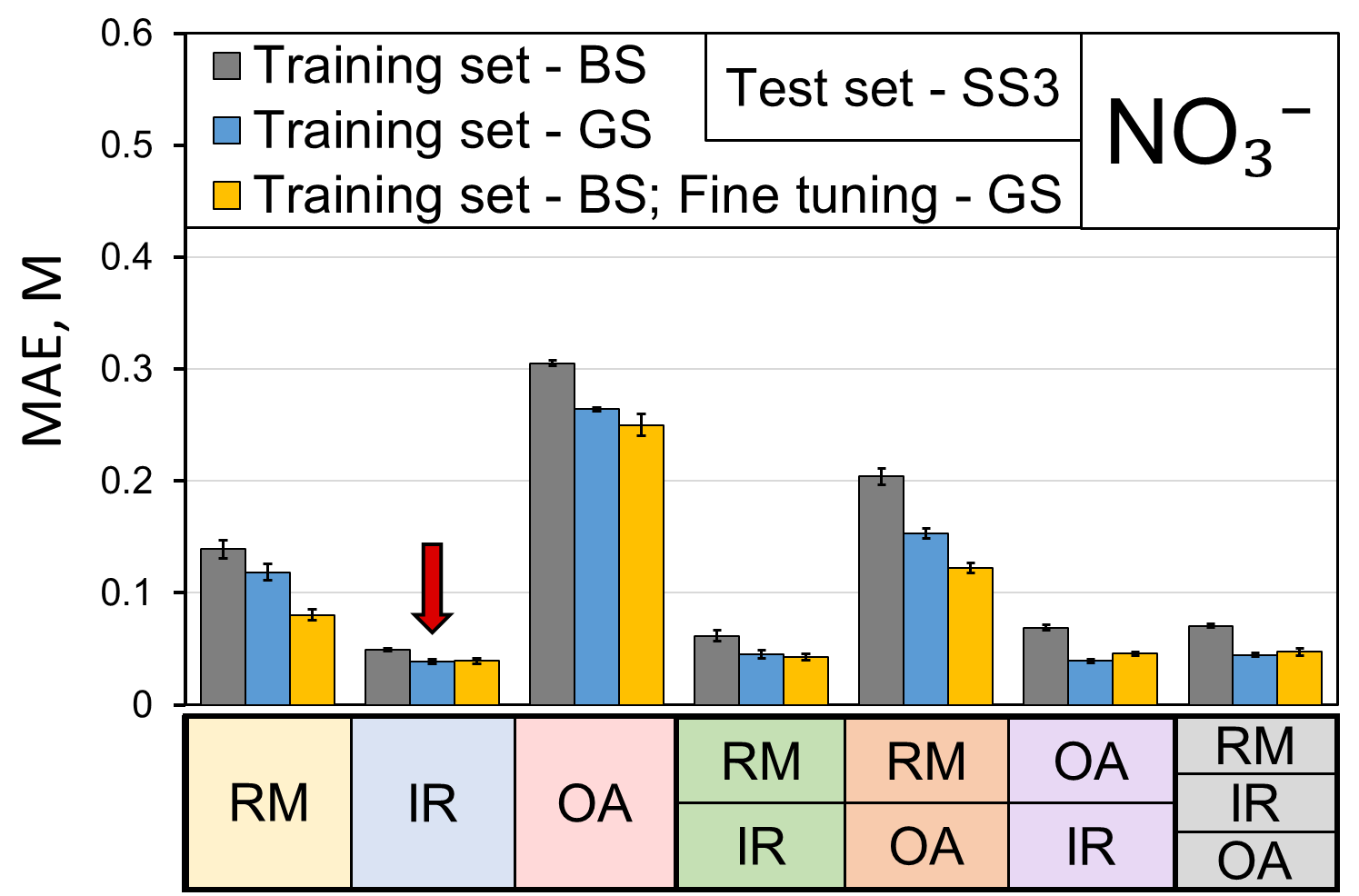